KALITIMIN MOLEKÜLER TEMELİ
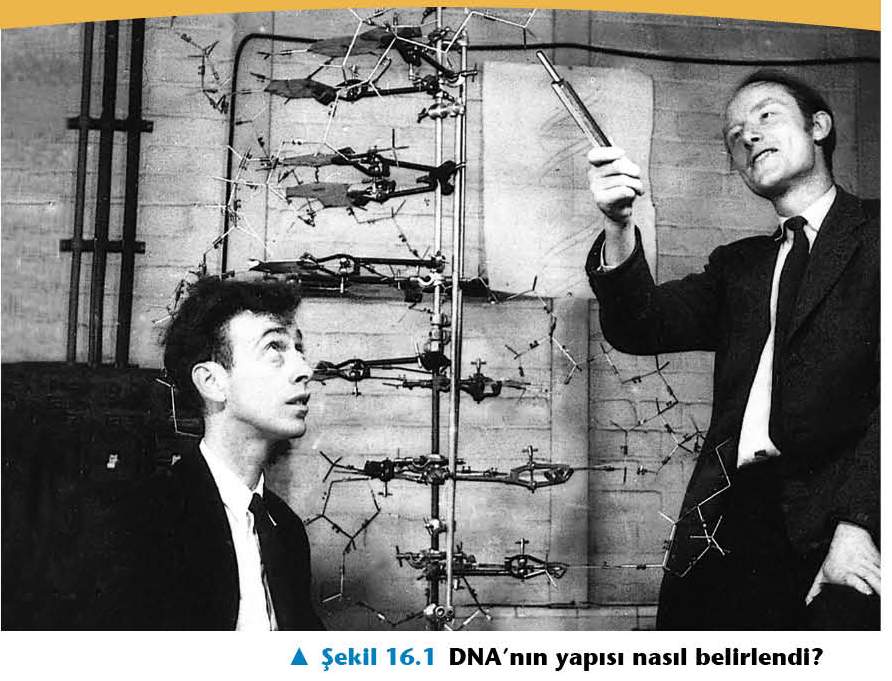 KALITIMIN MOLEKÜLER TEMELİ
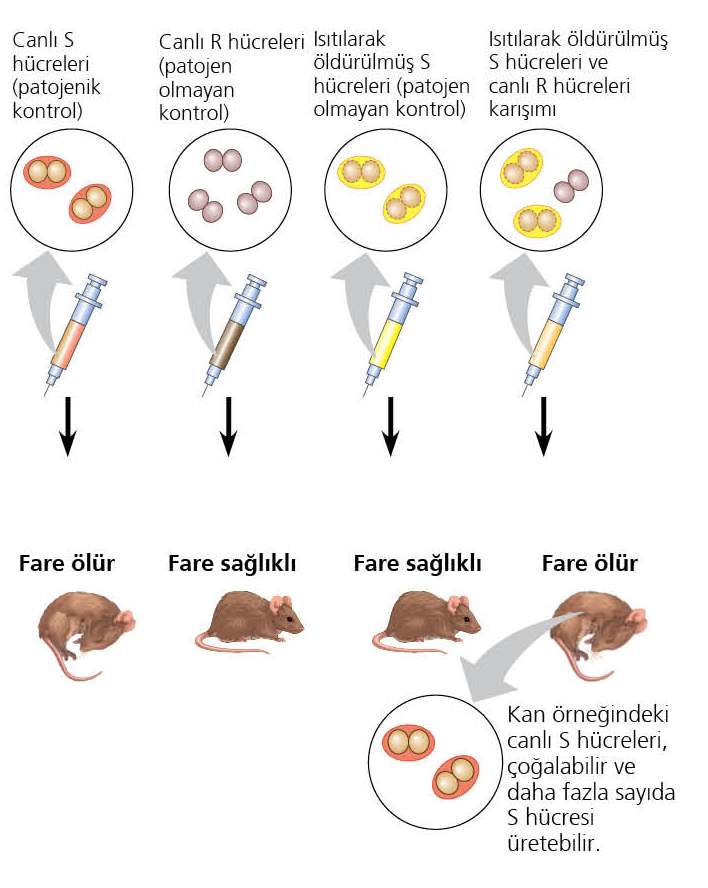 Frederick Griffith 1928
Transformasyon
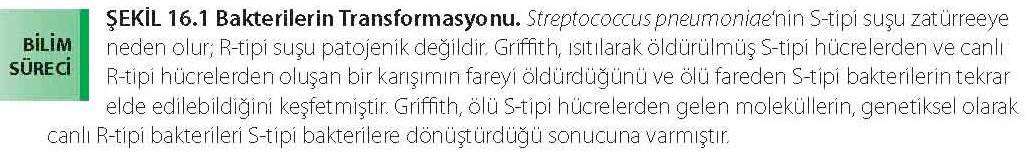 KALITIMIN MOLEKÜLER TEMELİ
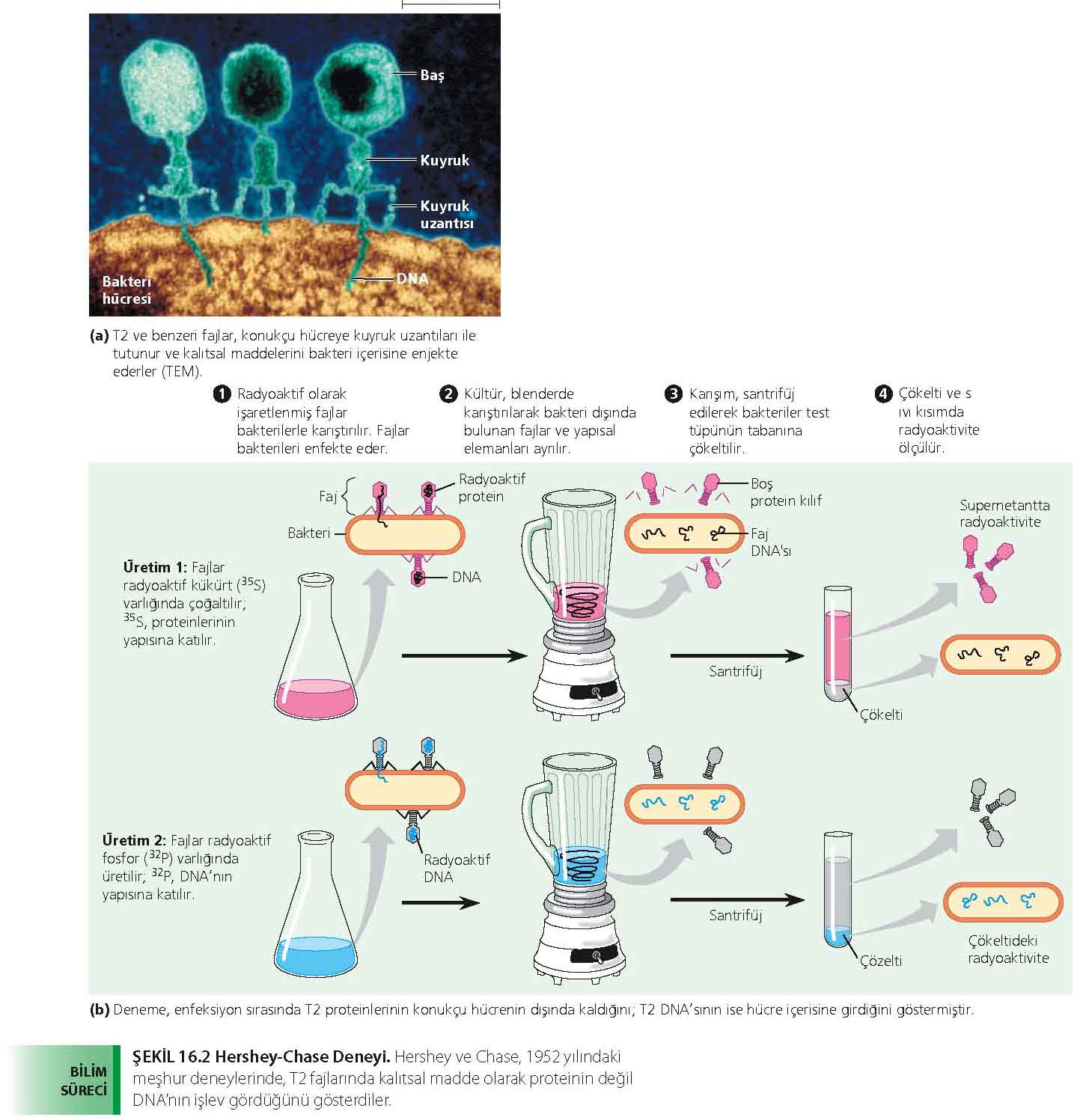 Alfred Herschey ve Martha Case 1952
Transdüksiyon (proteinler radyoaktif kükürt, 
DNA ise radyoaktif fosfor ile işaretlendi)
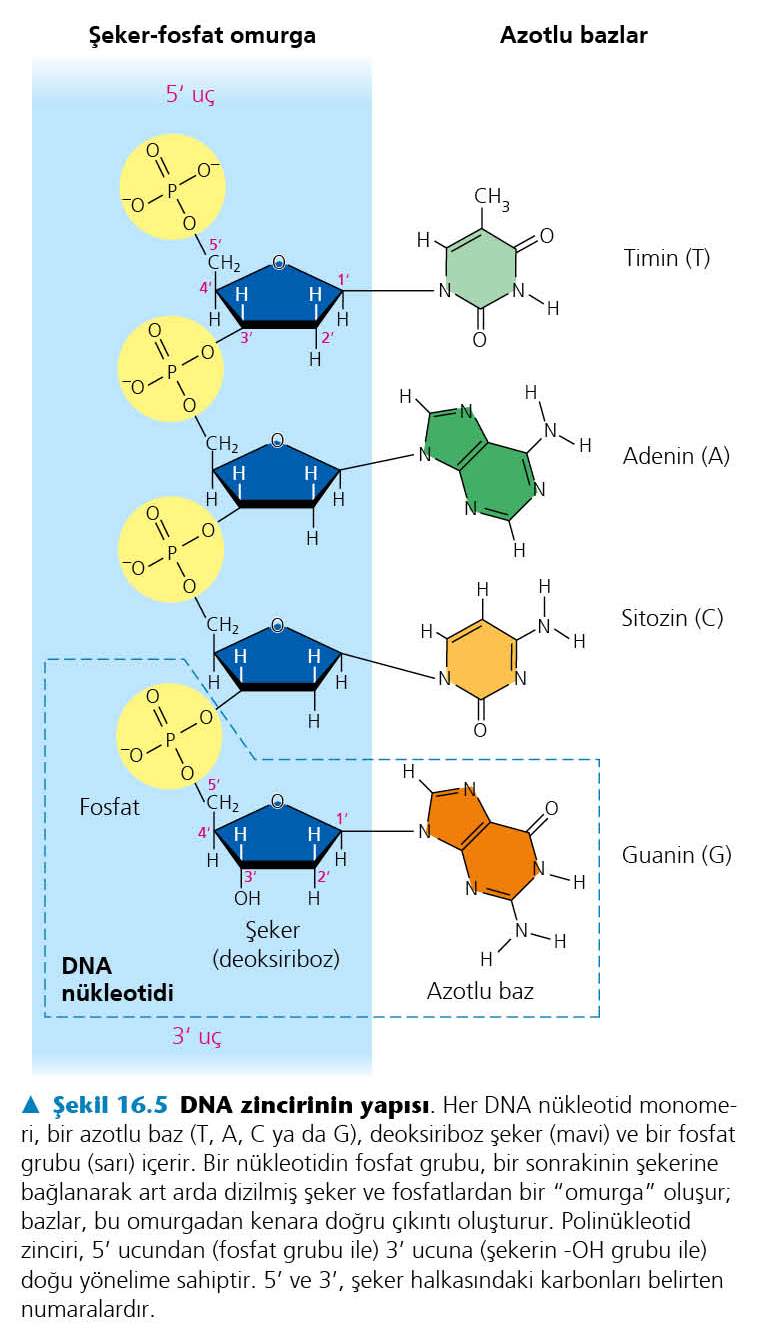 KALITIMIN MOLEKÜLER TEMELİ
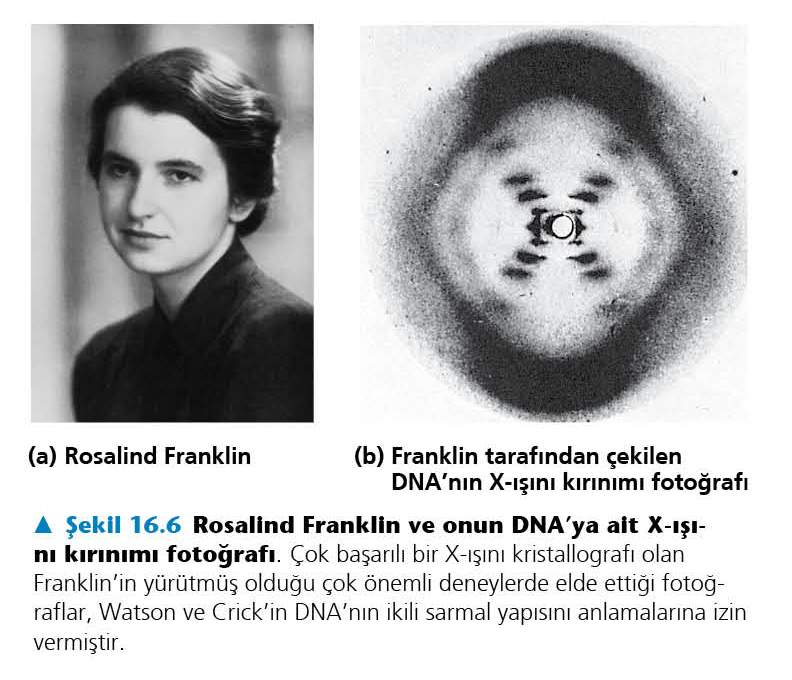 KALITIMIN MOLEKÜLER TEMELİ
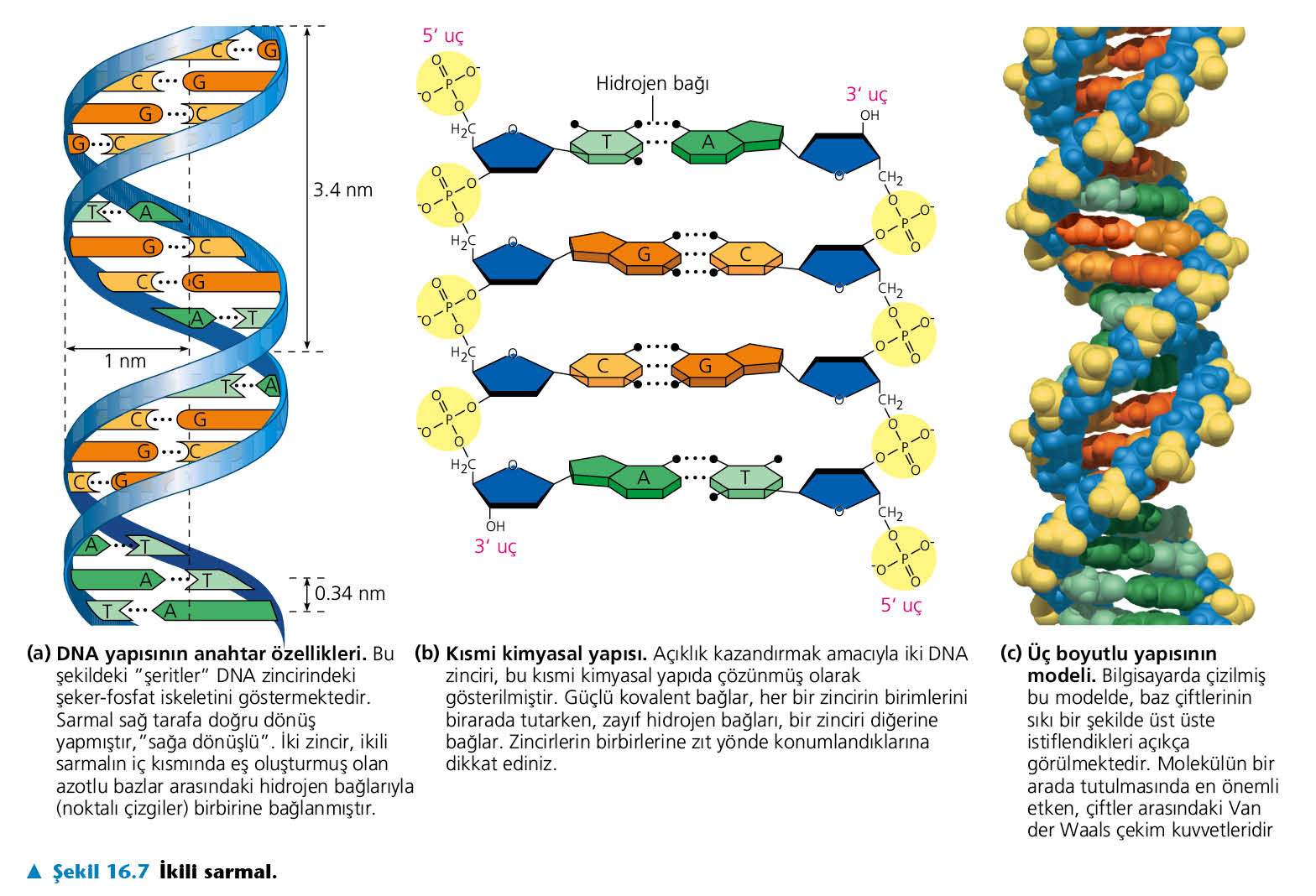 KALITIMIN MOLEKÜLER TEMELİ
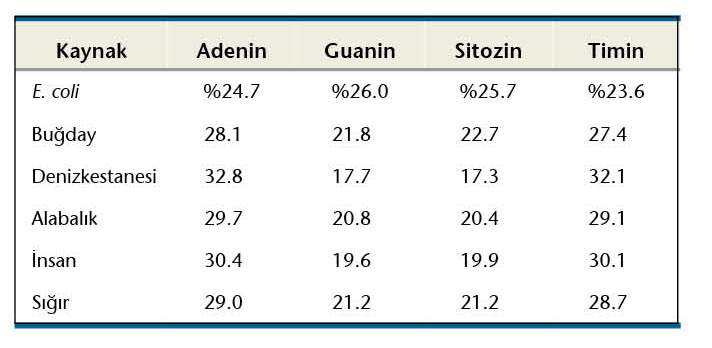 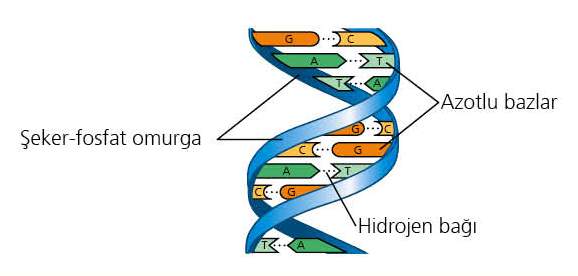 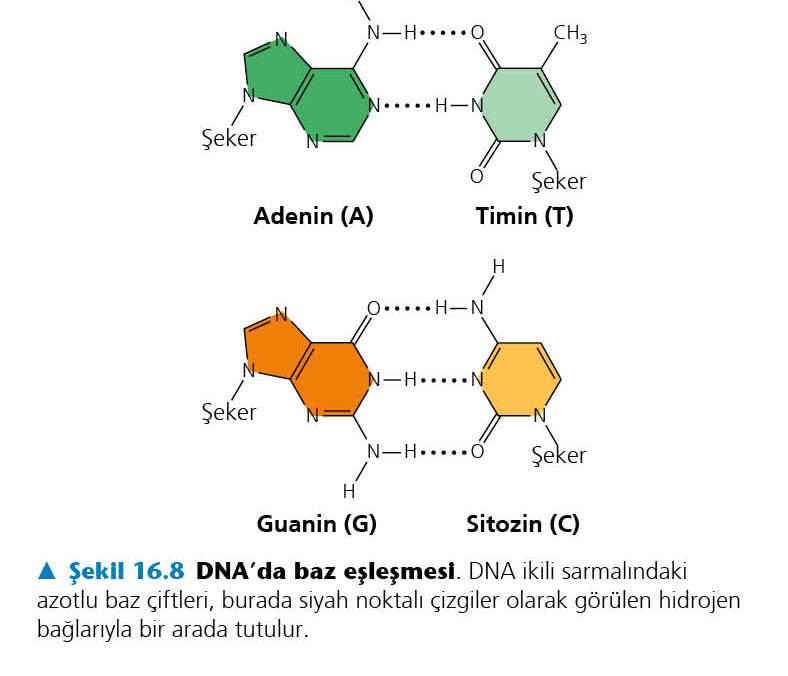 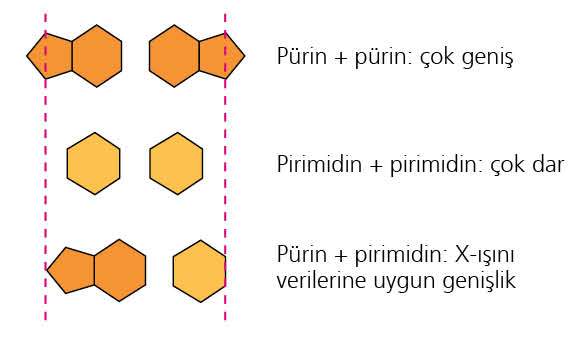 KALITIMIN MOLEKÜLER TEMELİ
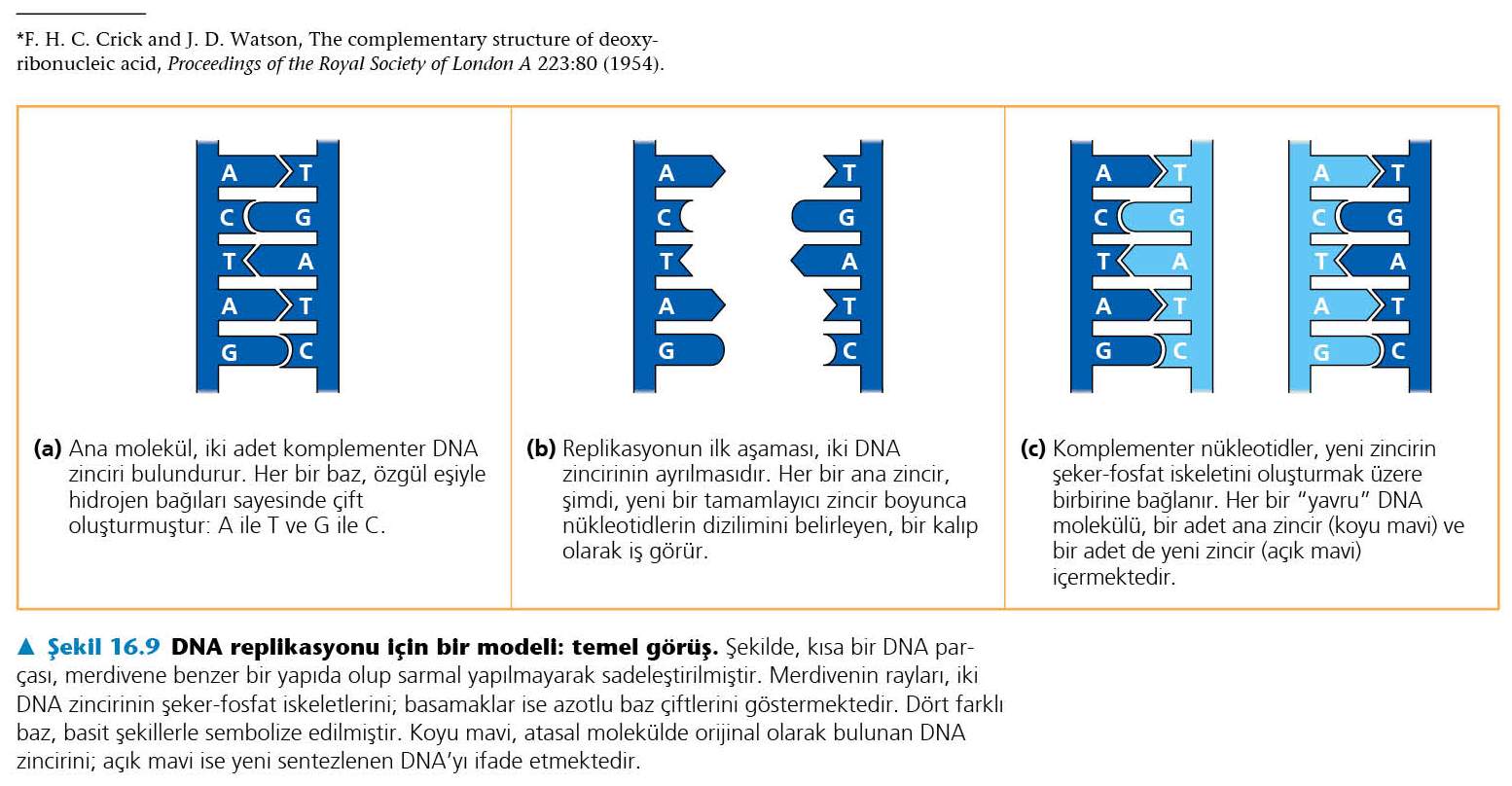 KALITIMIN MOLEKÜLER TEMELİ
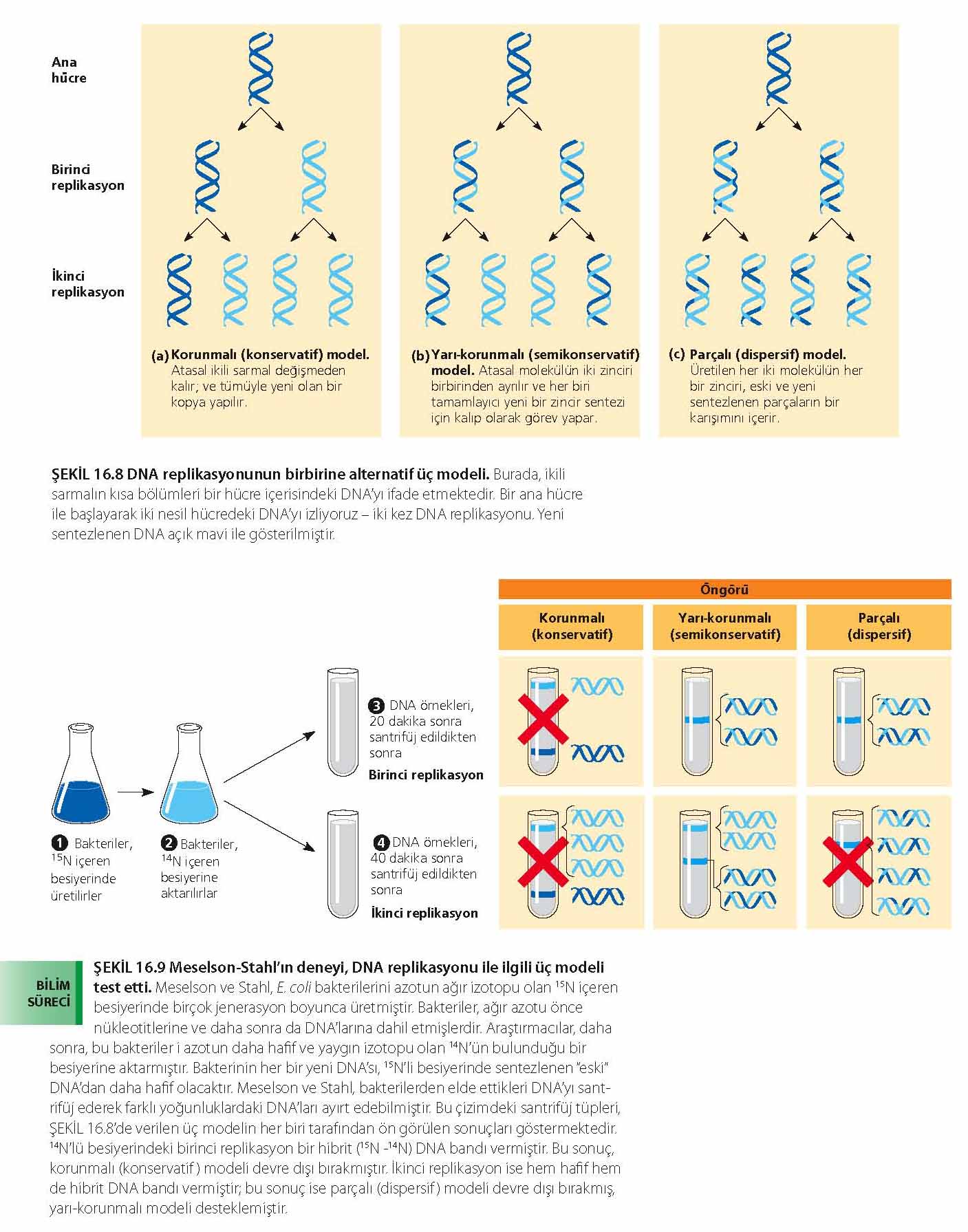 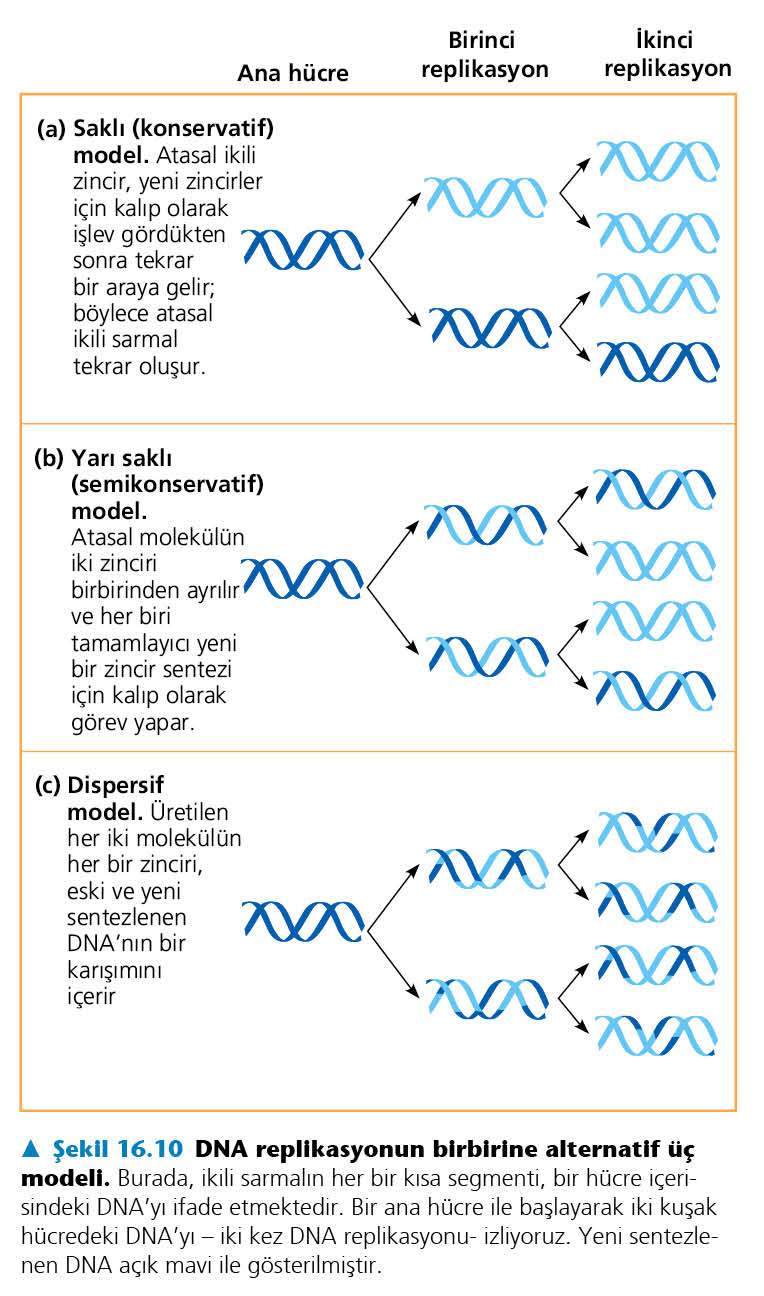 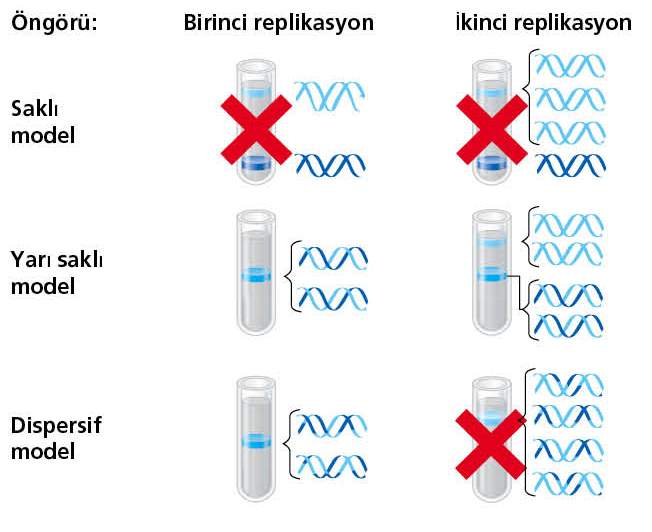 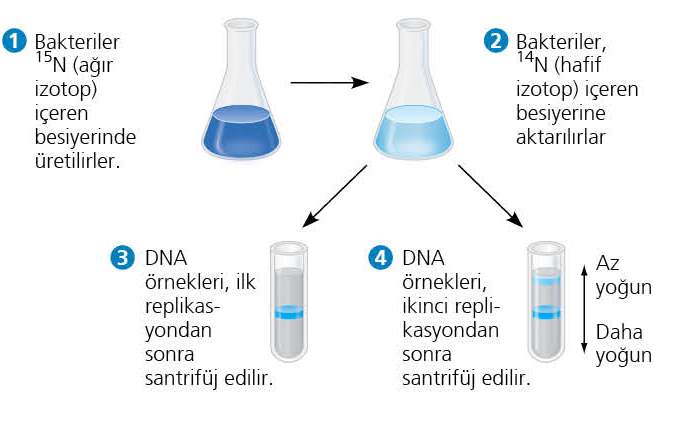 KALITIMIN MOLEKÜLER TEMELİ
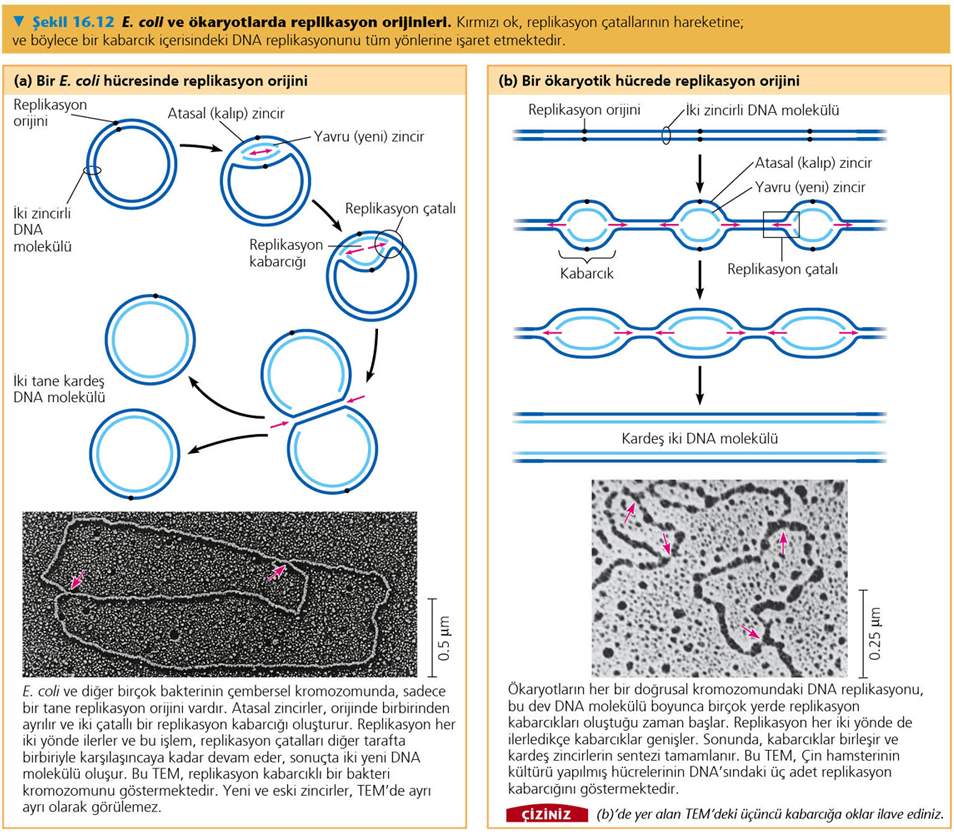 KALITIMIN MOLEKÜLER TEMELİ
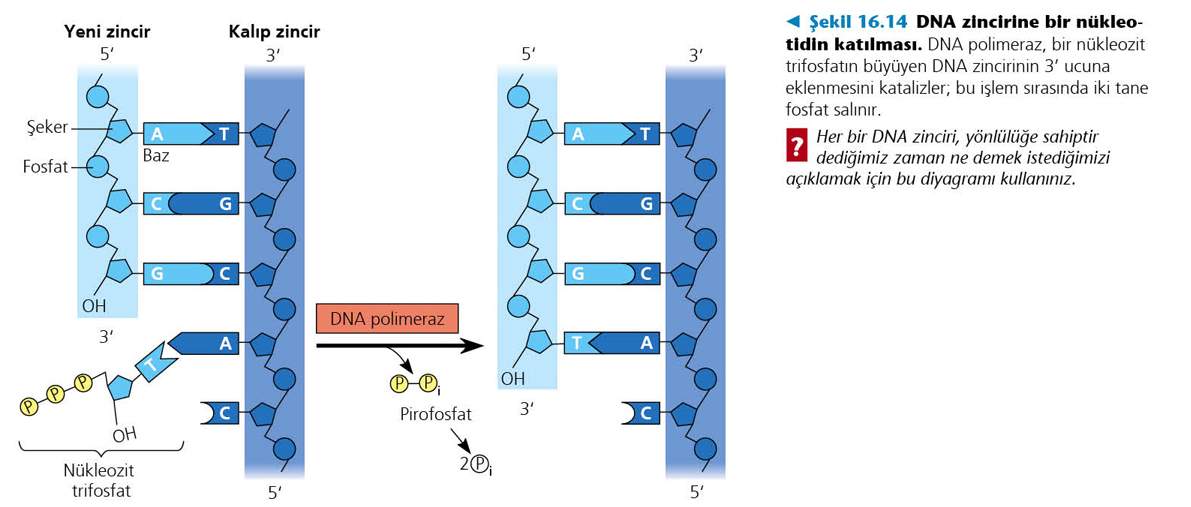 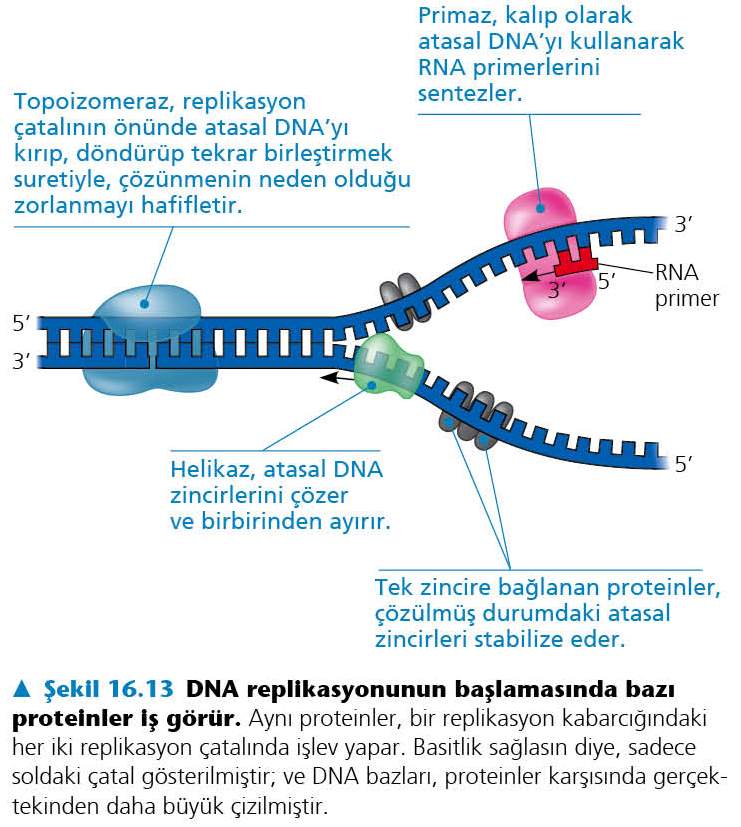 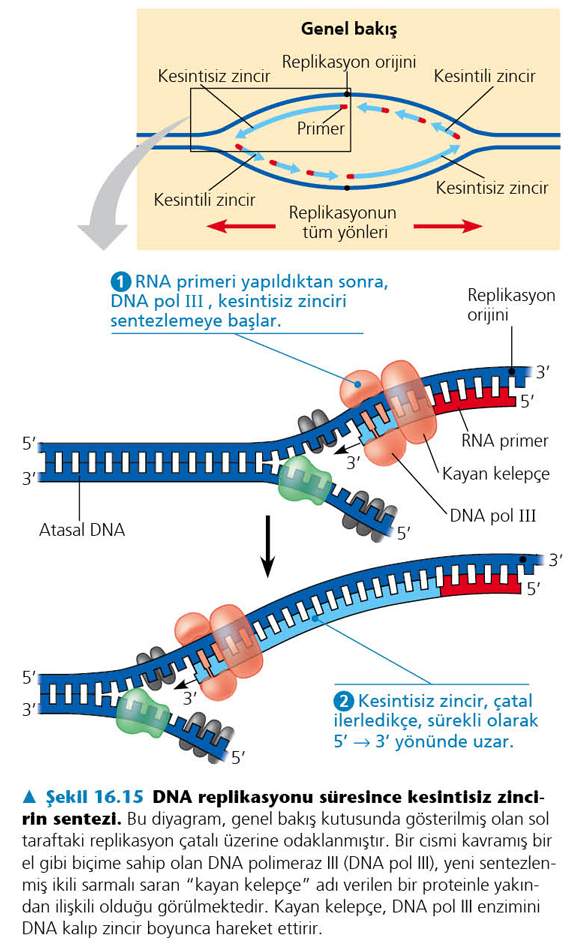 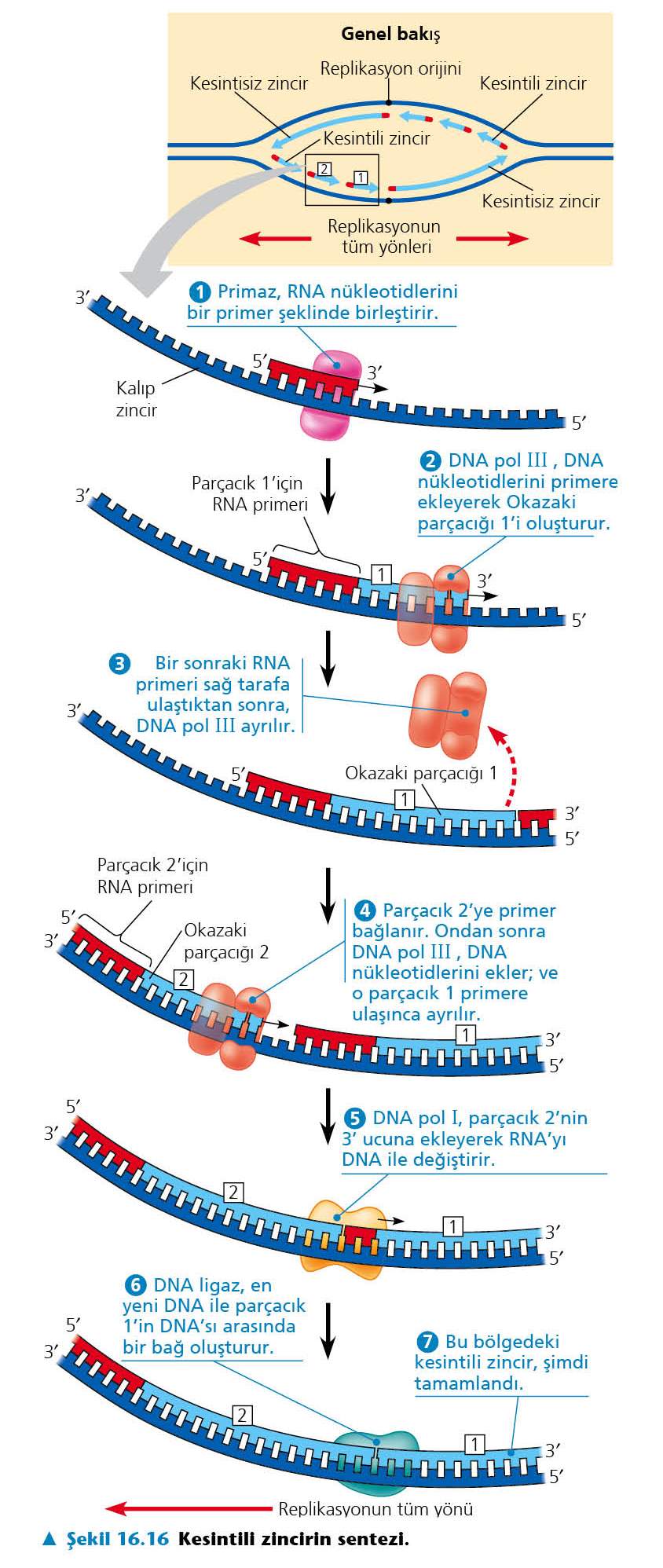 KALITIMIN 
MOLEKÜLER 
TEMELİ
KALITIMIN MOLEKÜLER TEMELİ
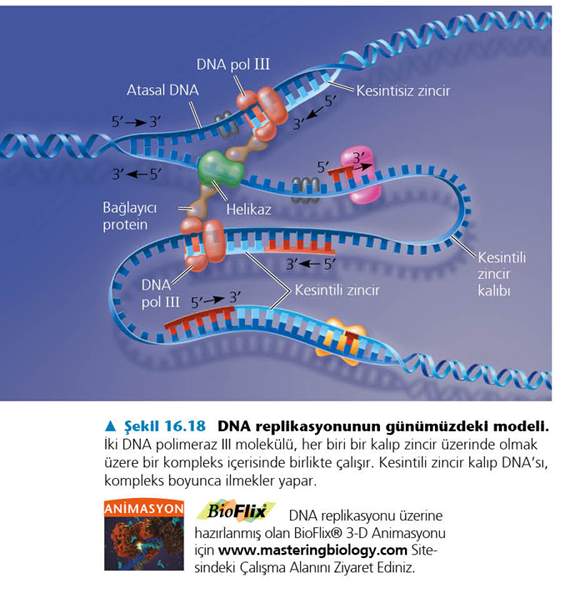 KALITIMIN MOLEKÜLER TEMELİ
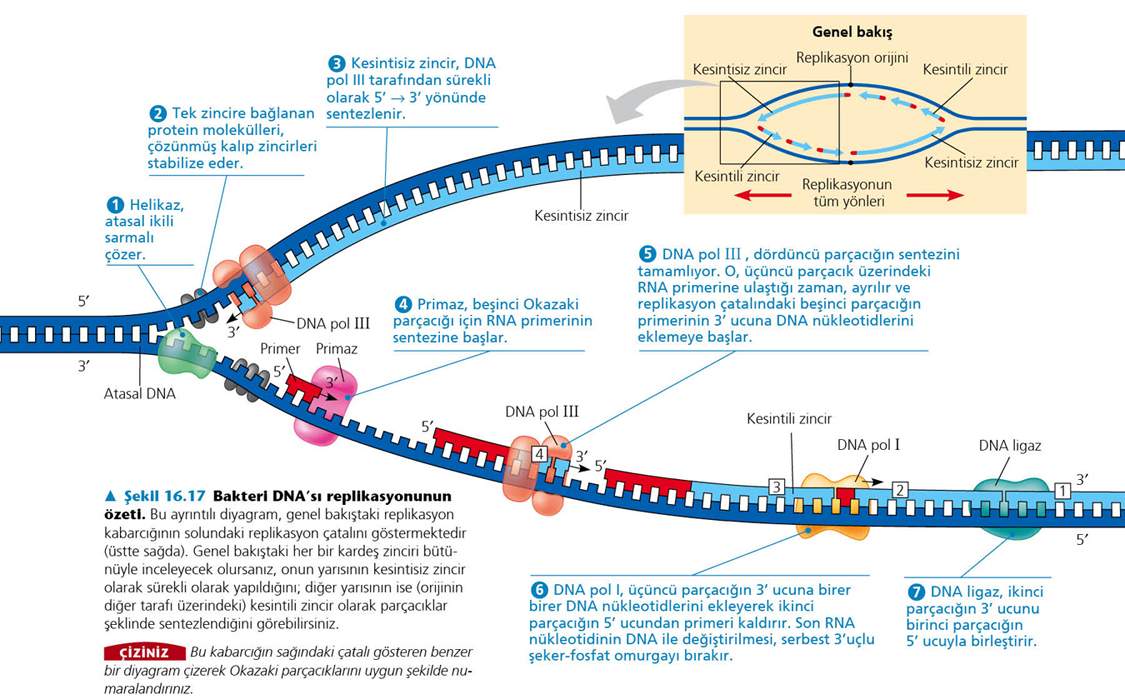 KALITIMIN MOLEKÜLER TEMELİ
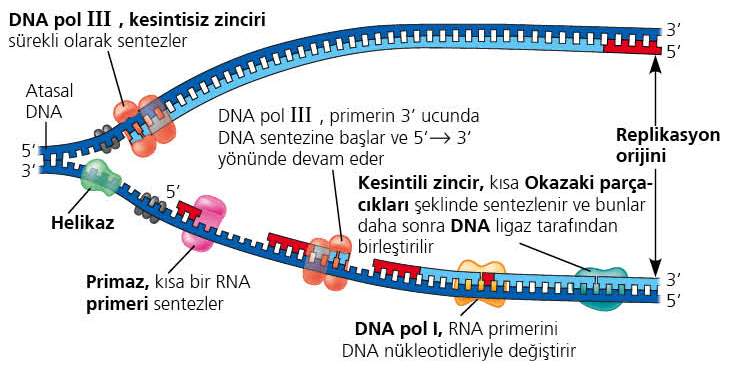 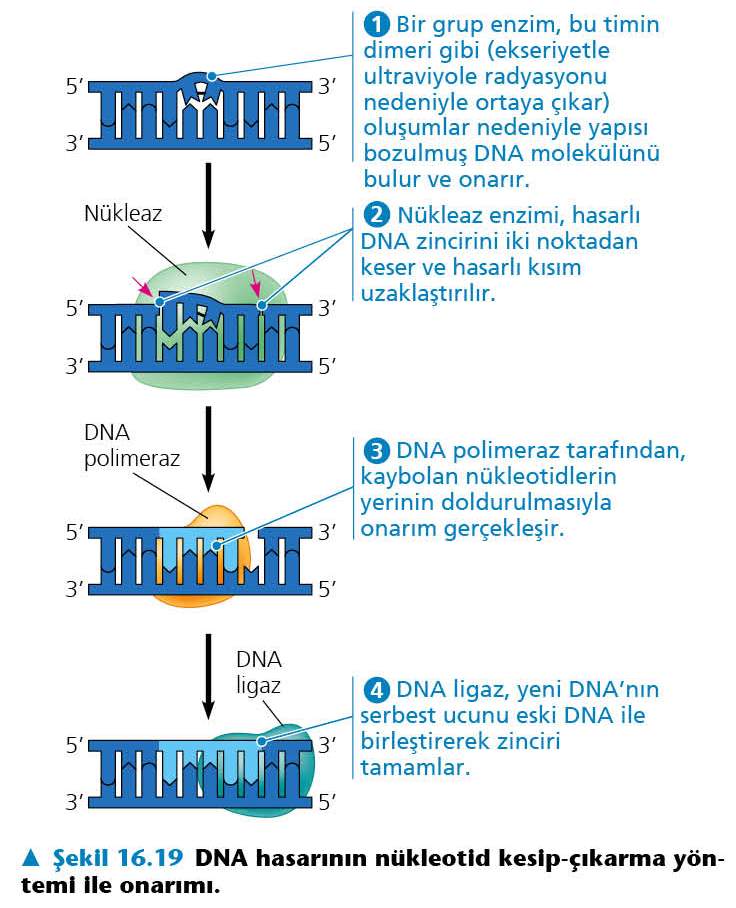 KALITIMIN MOLEKÜLER TEMELİ
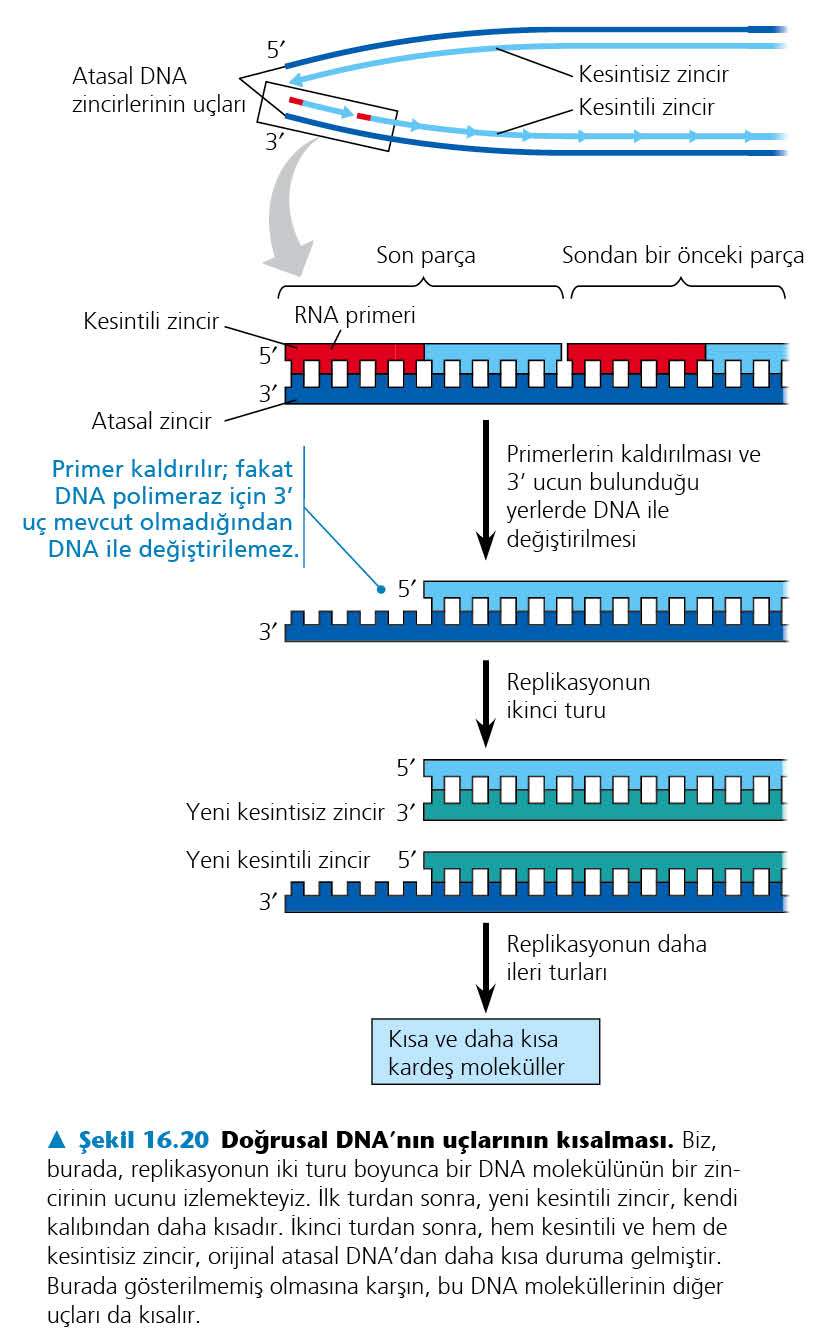 KALITIMIN MOLEKÜLER TEMELİ
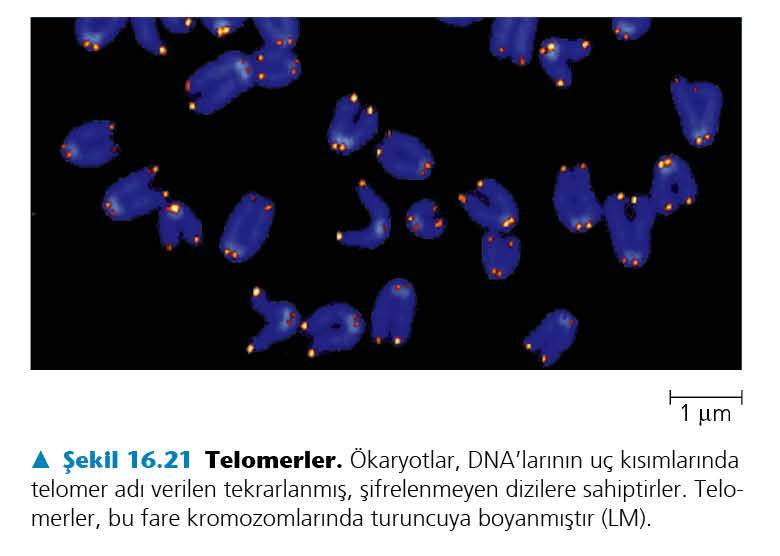 GENDEN PROTEİNE
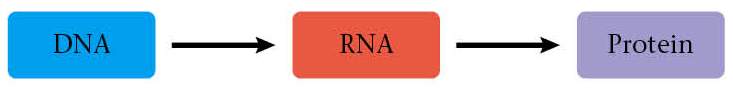 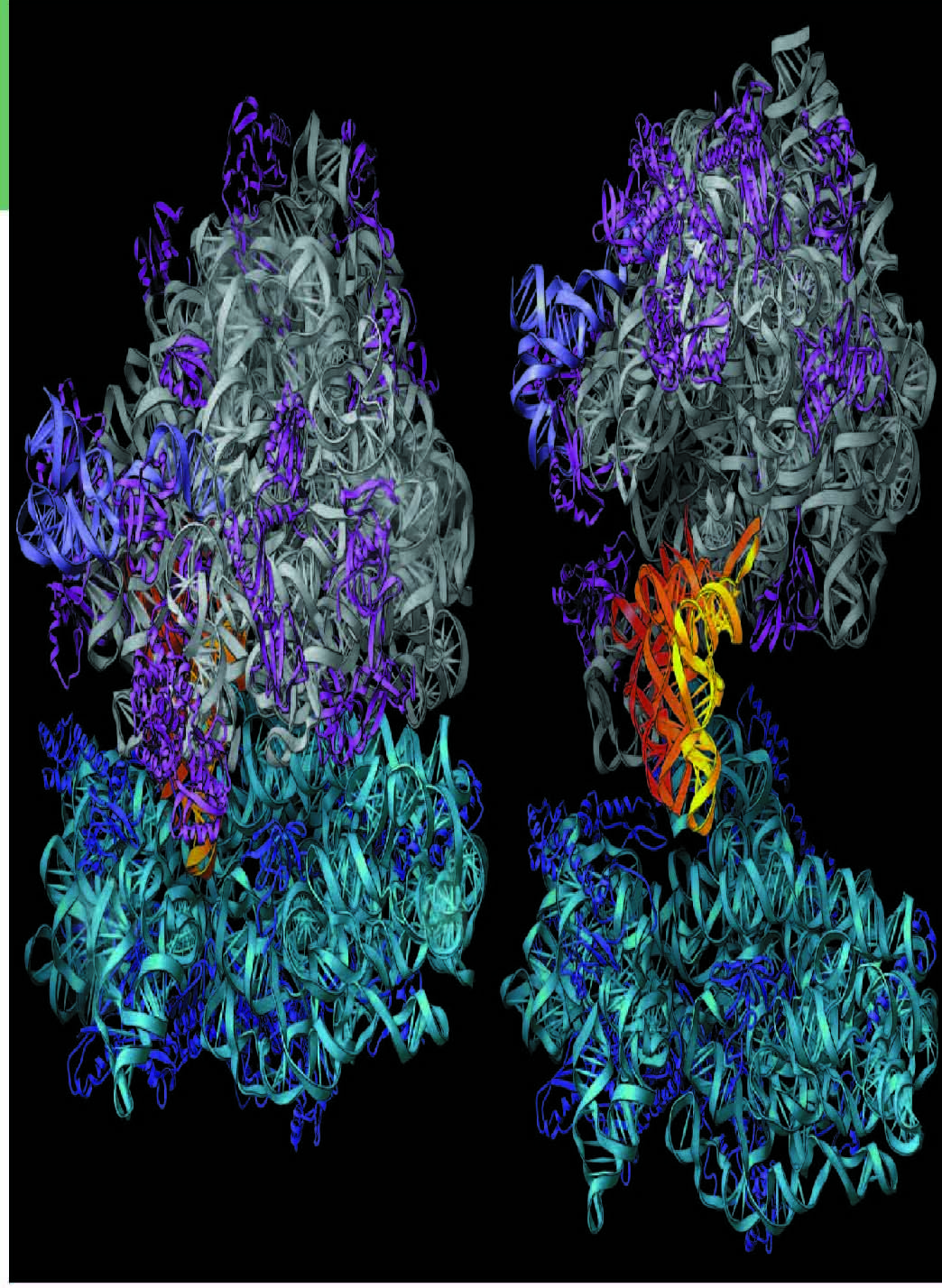 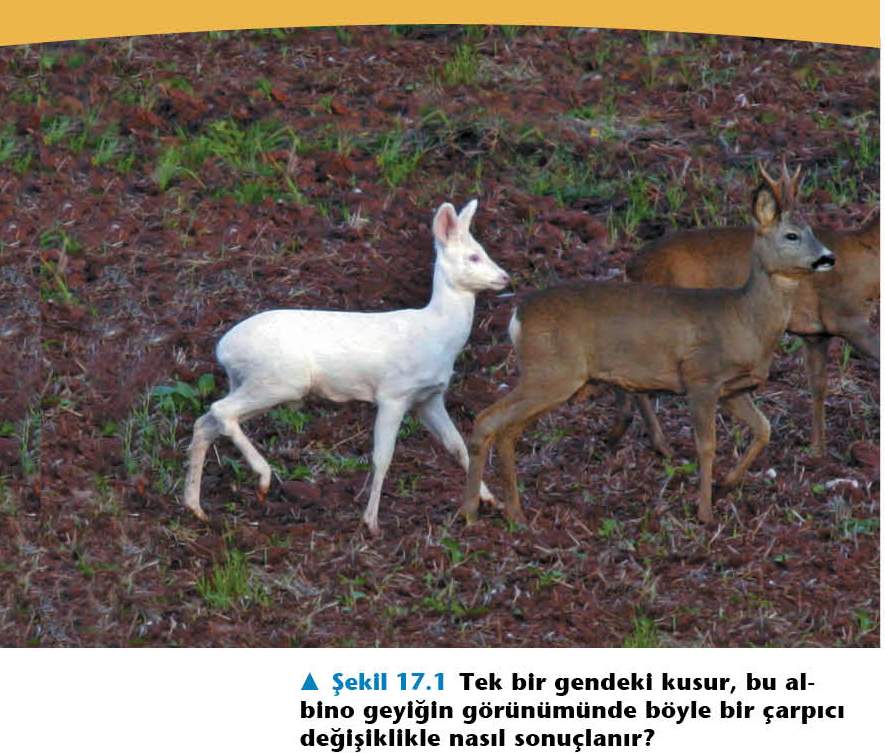 GENDEN PROTEİNE
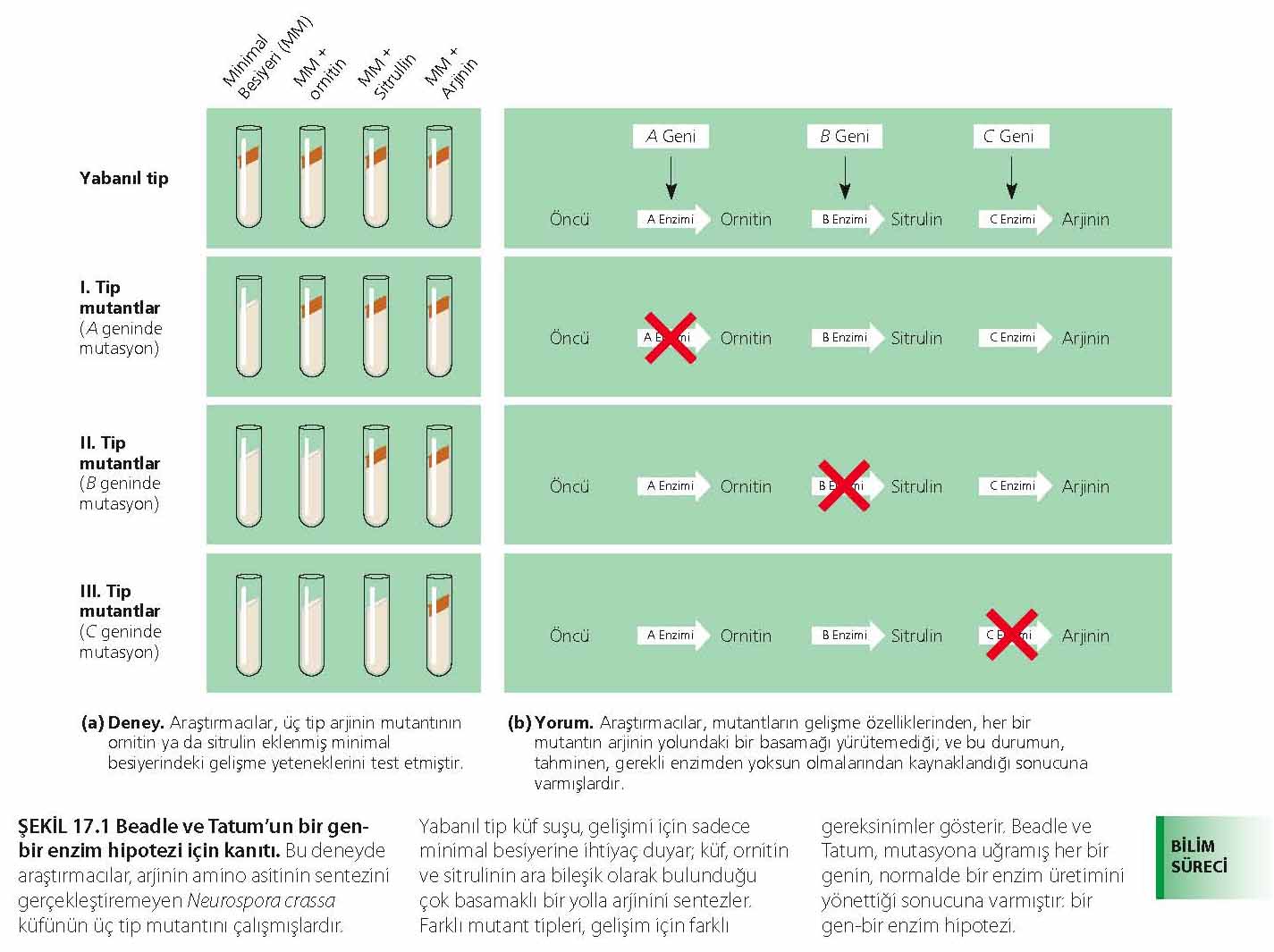 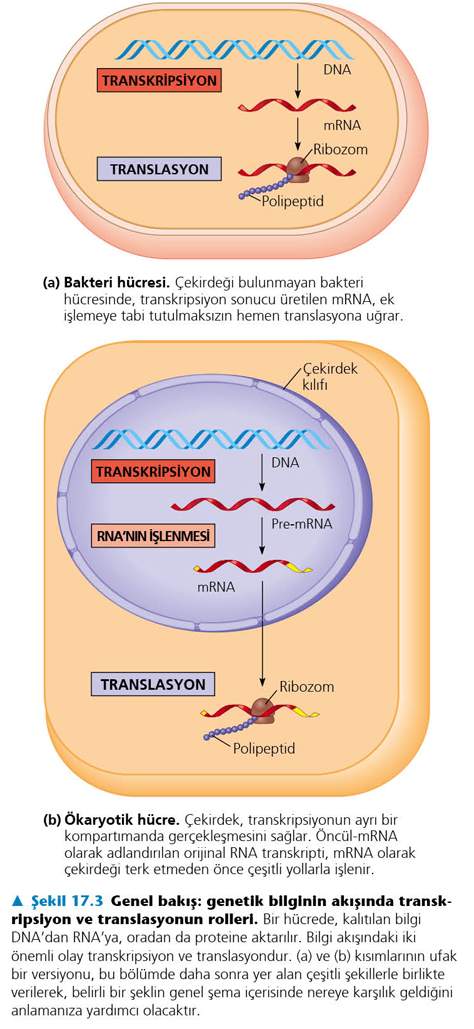 GENDEN PROTEİNE
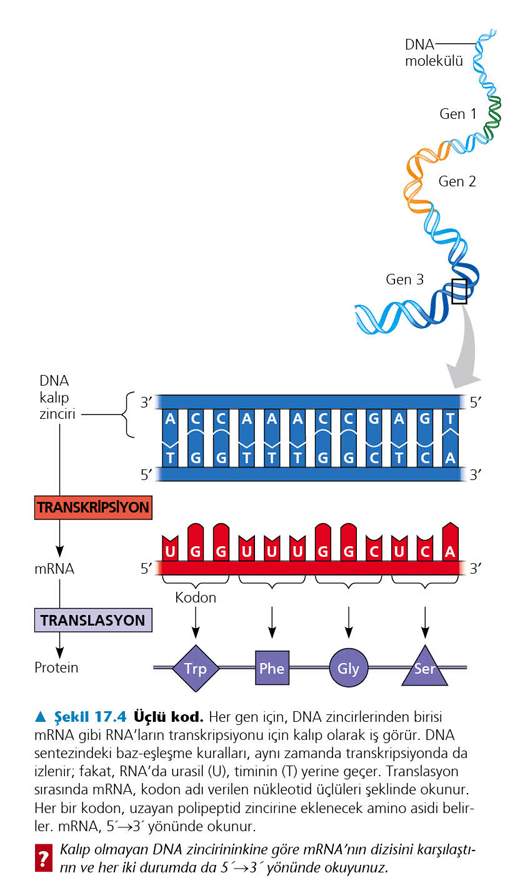 GENDEN PROTEİNE
GENDEN PROTEİNE
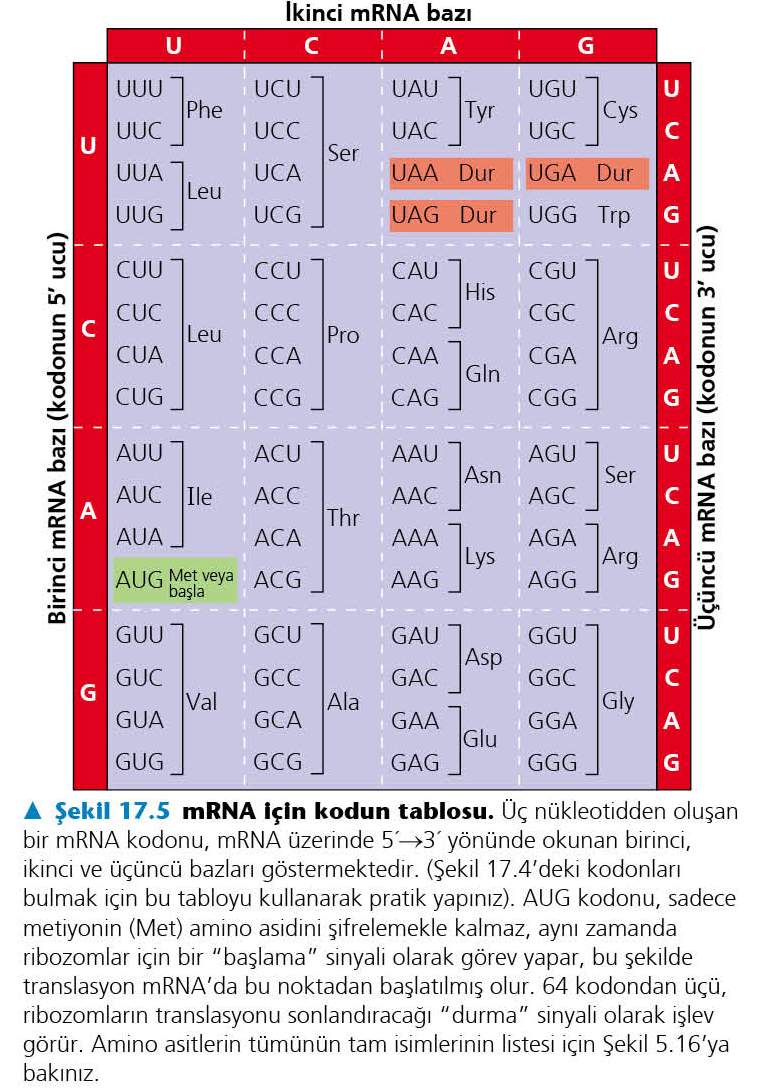 GENDEN
 PROTEİNE
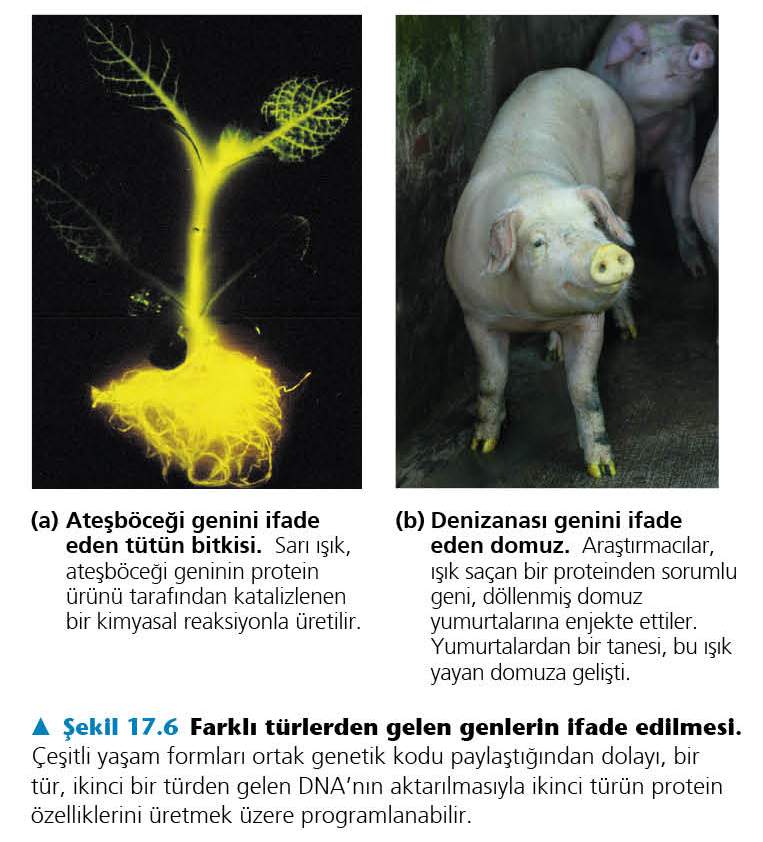 GENDEN PROTEİNE
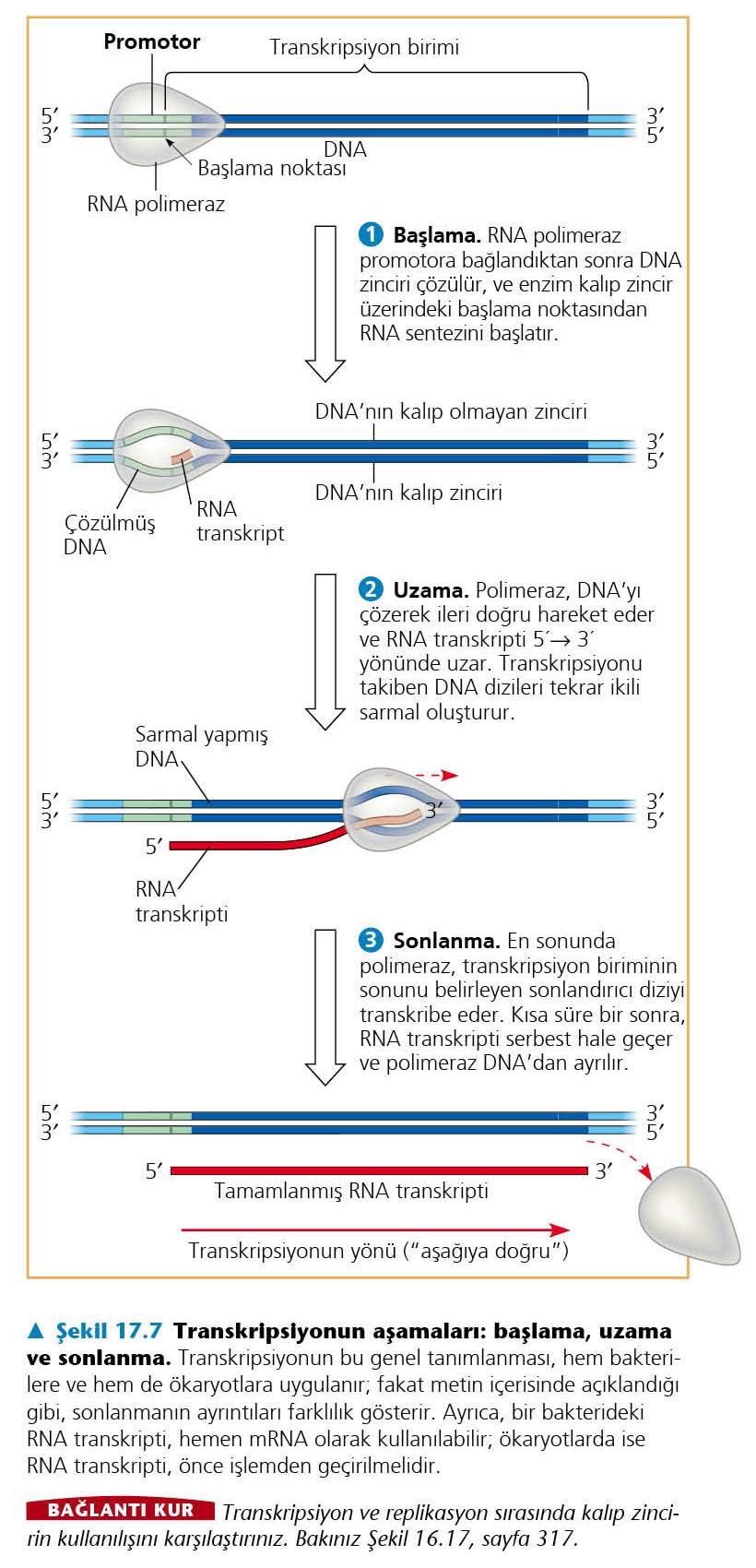 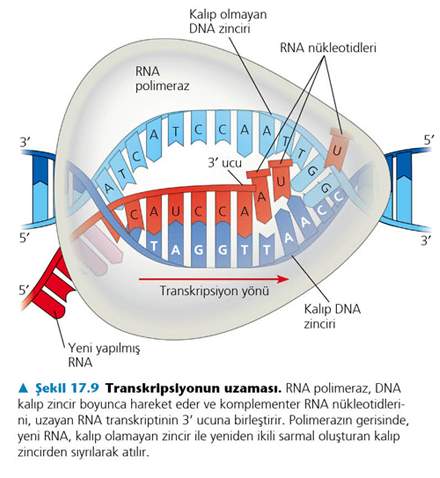 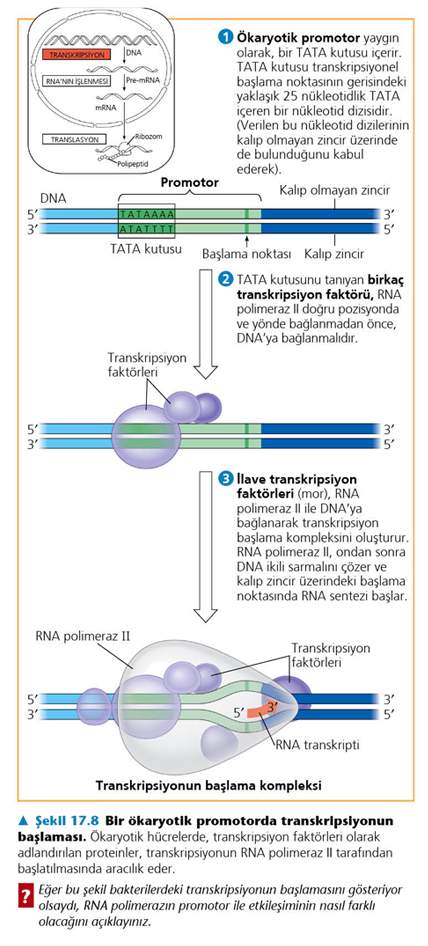 GENDEN PROTEİNE
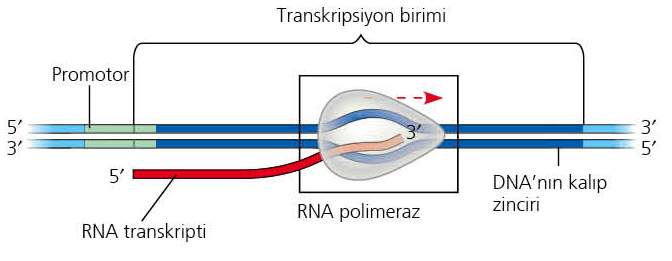 GENDEN PROTEİNE
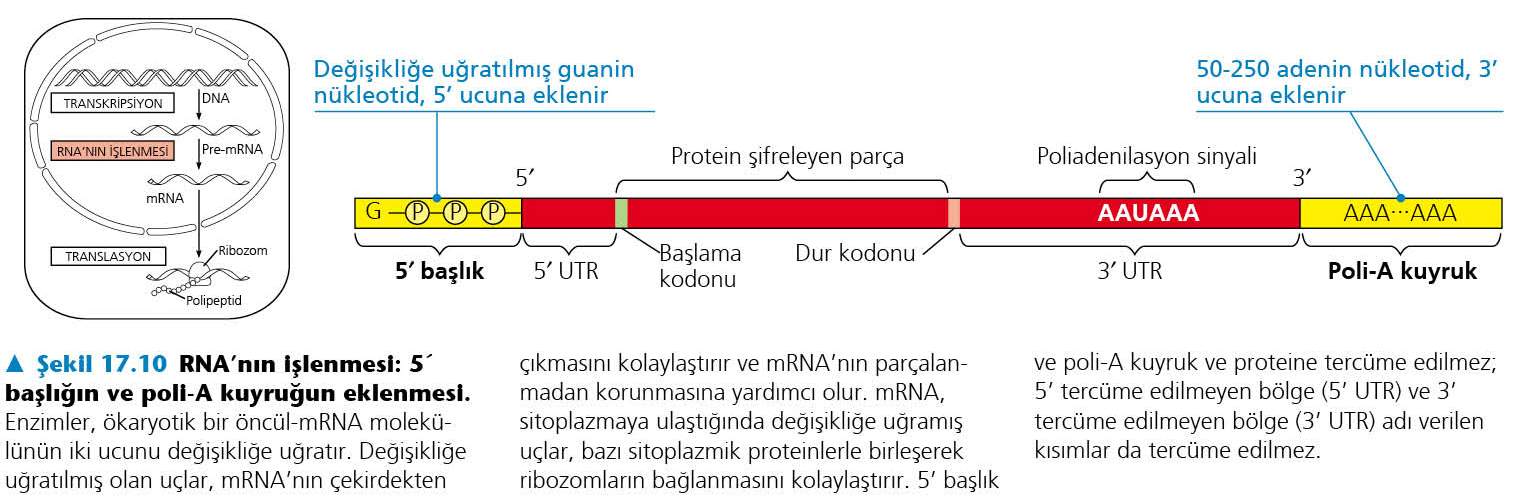 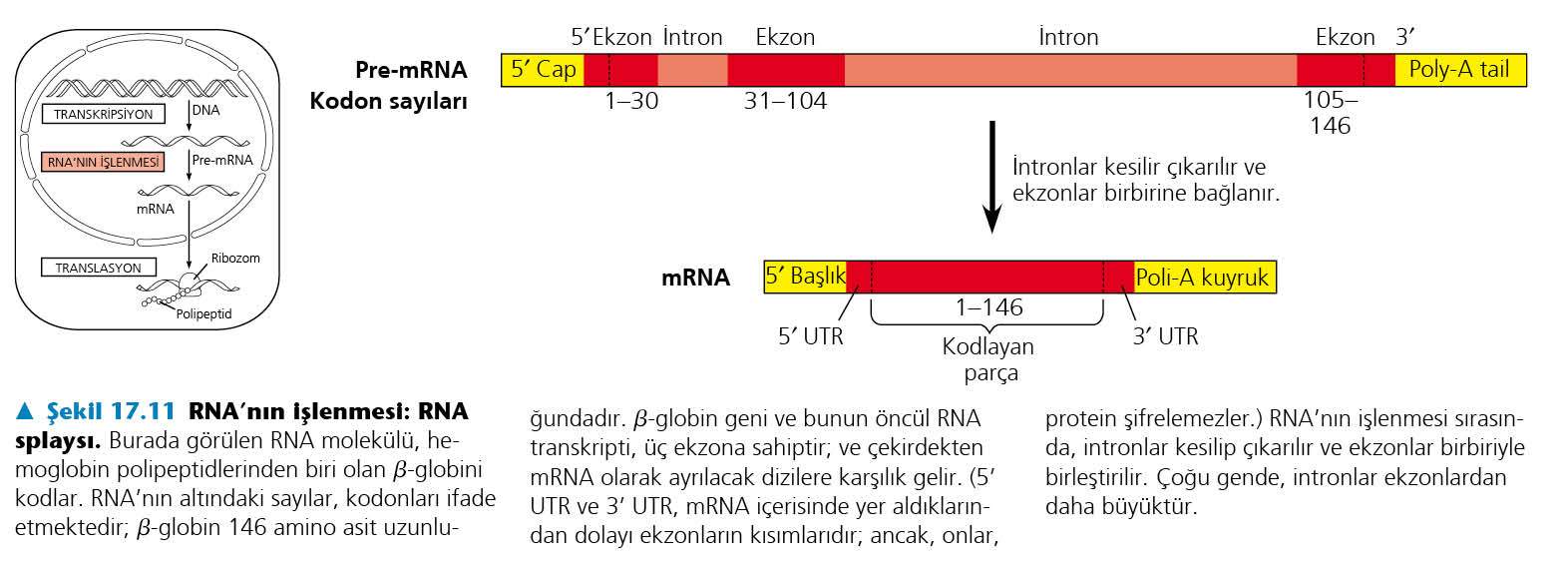 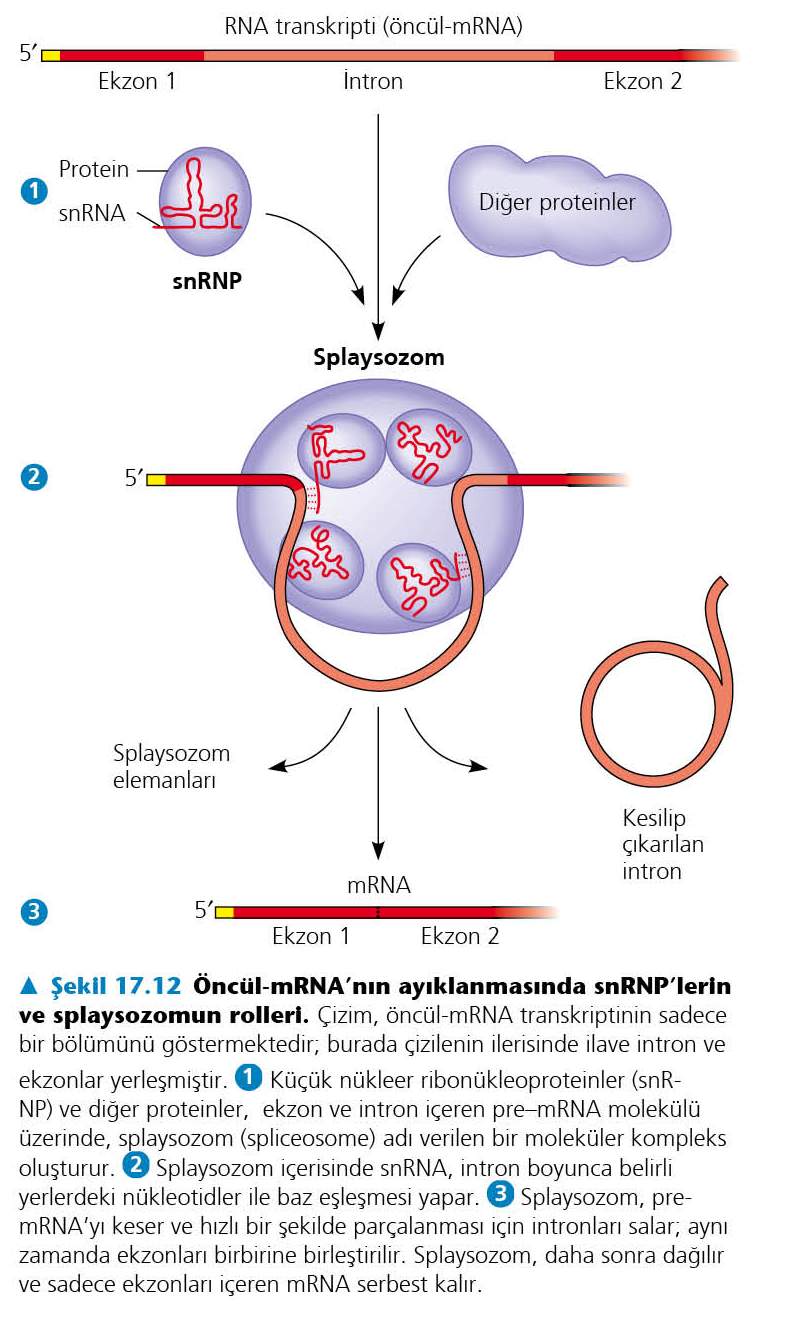 GENDEN PROTEİNE
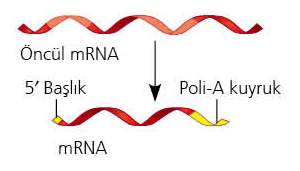 GENDEN PROTEİNE
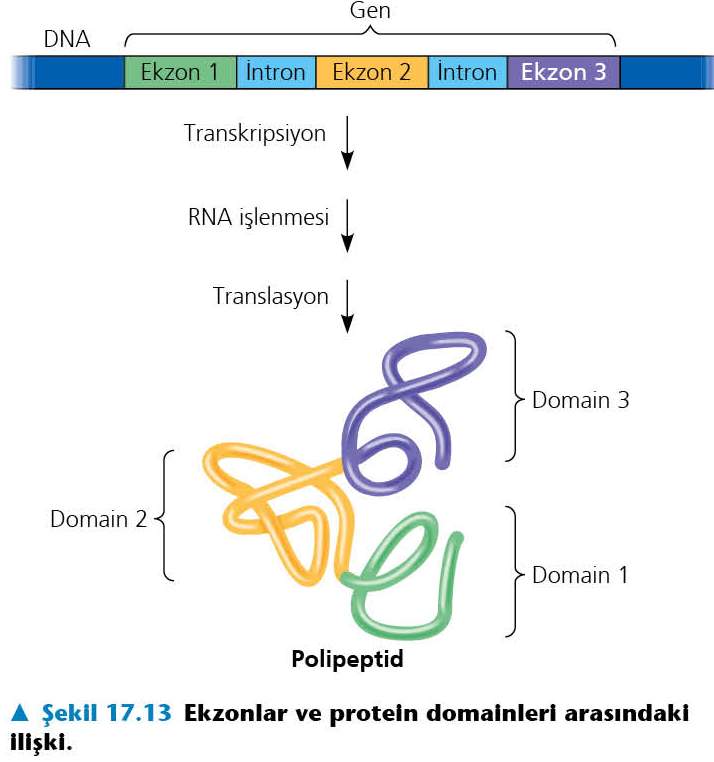 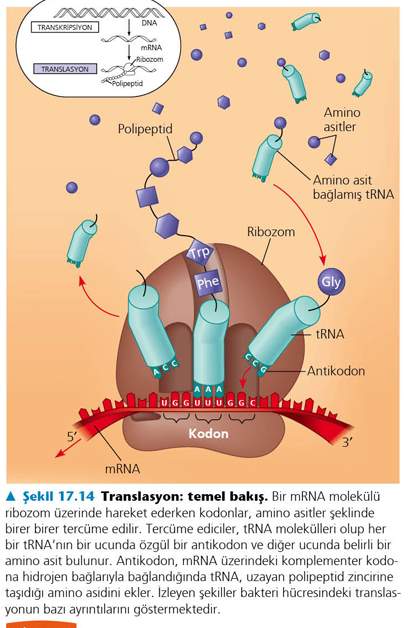 GENDEN PROTEİNE
GENDEN PROTEİNE
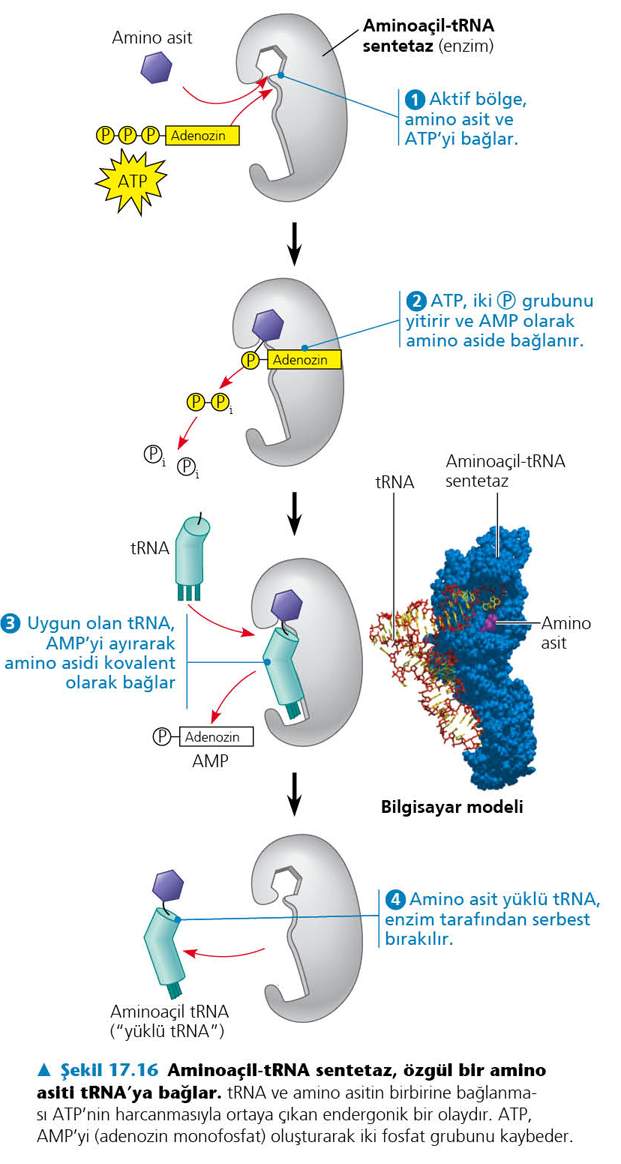 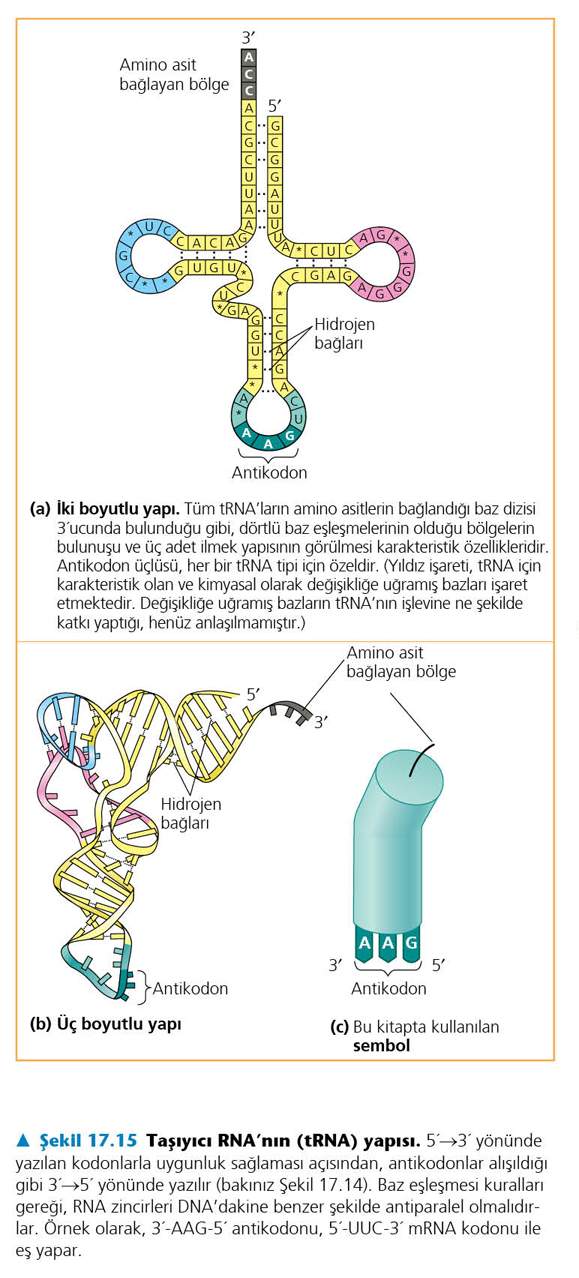 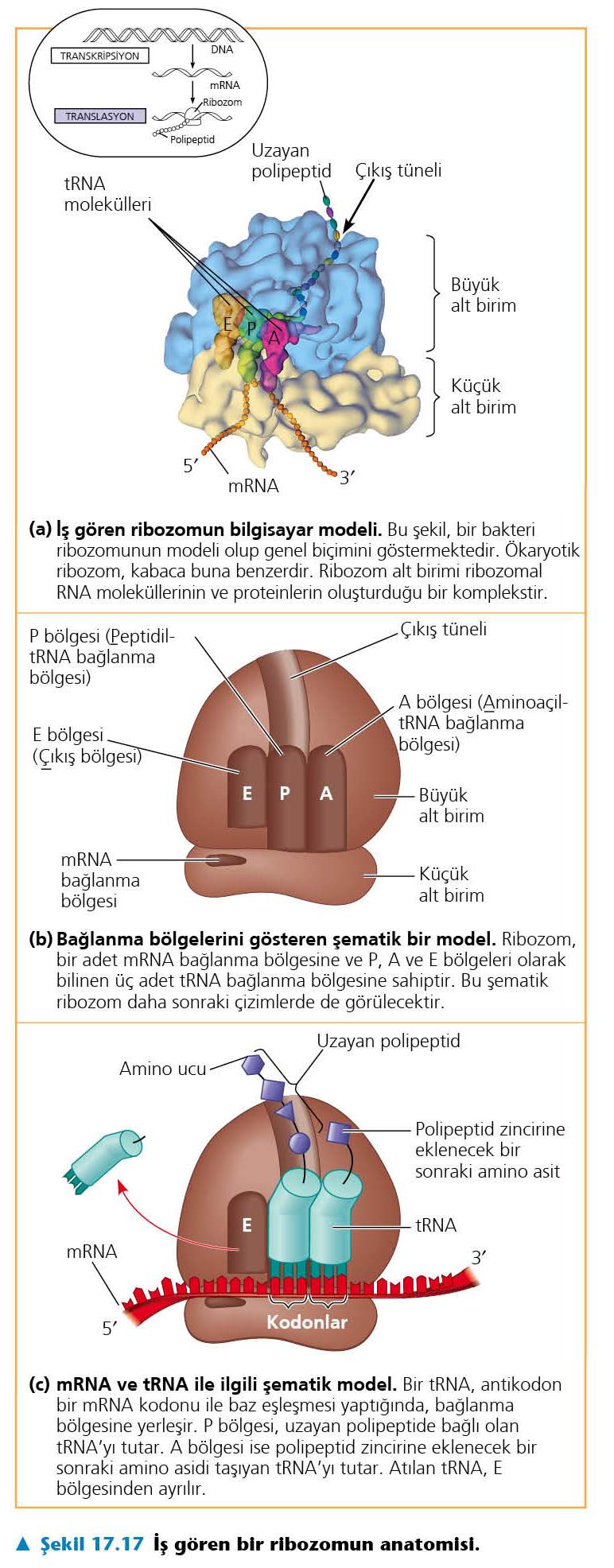 GENDEN PROTEİNE
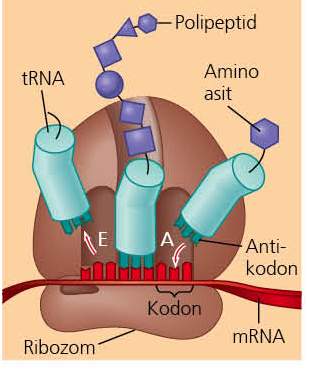 GENDEN PROTEİNE
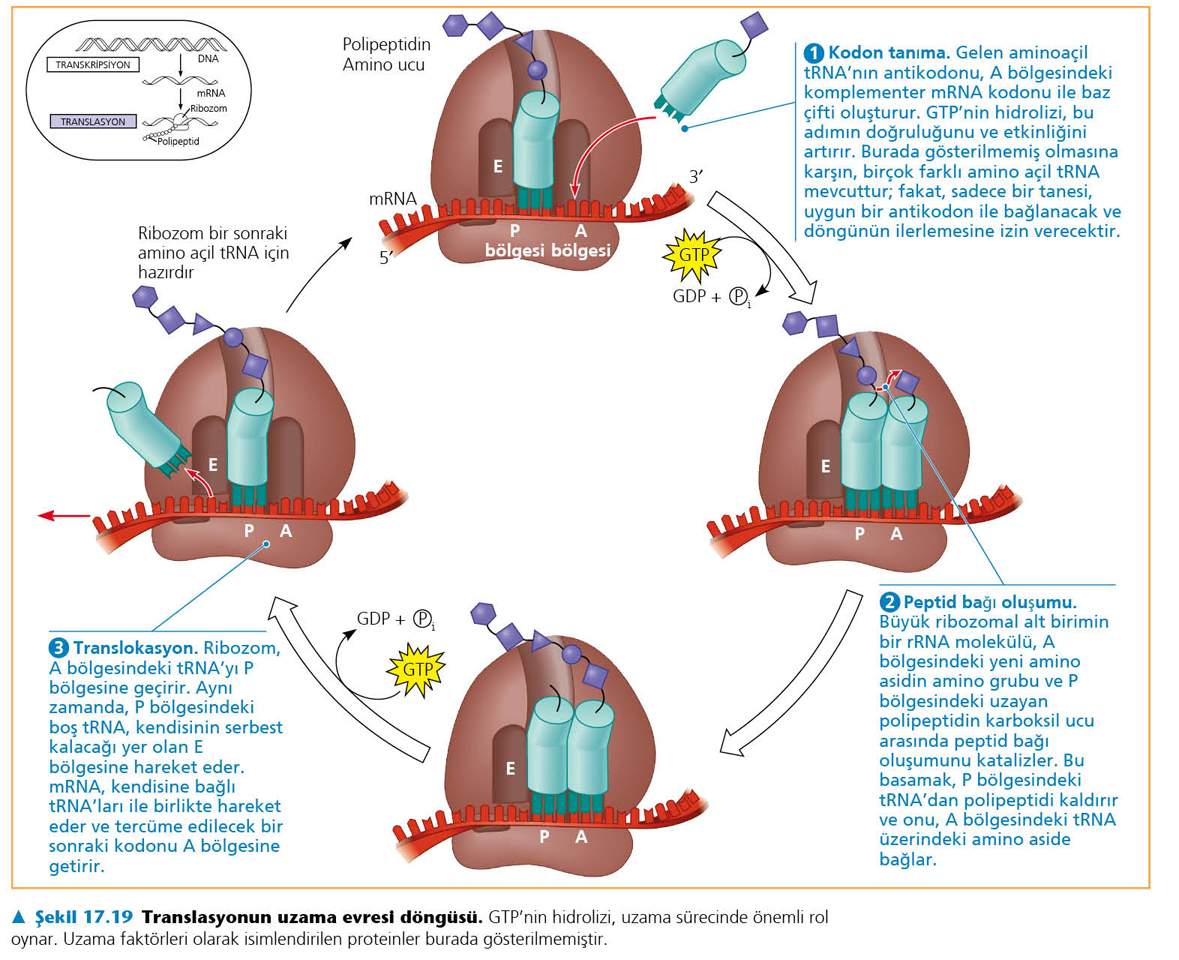 GENDEN PROTEİNE
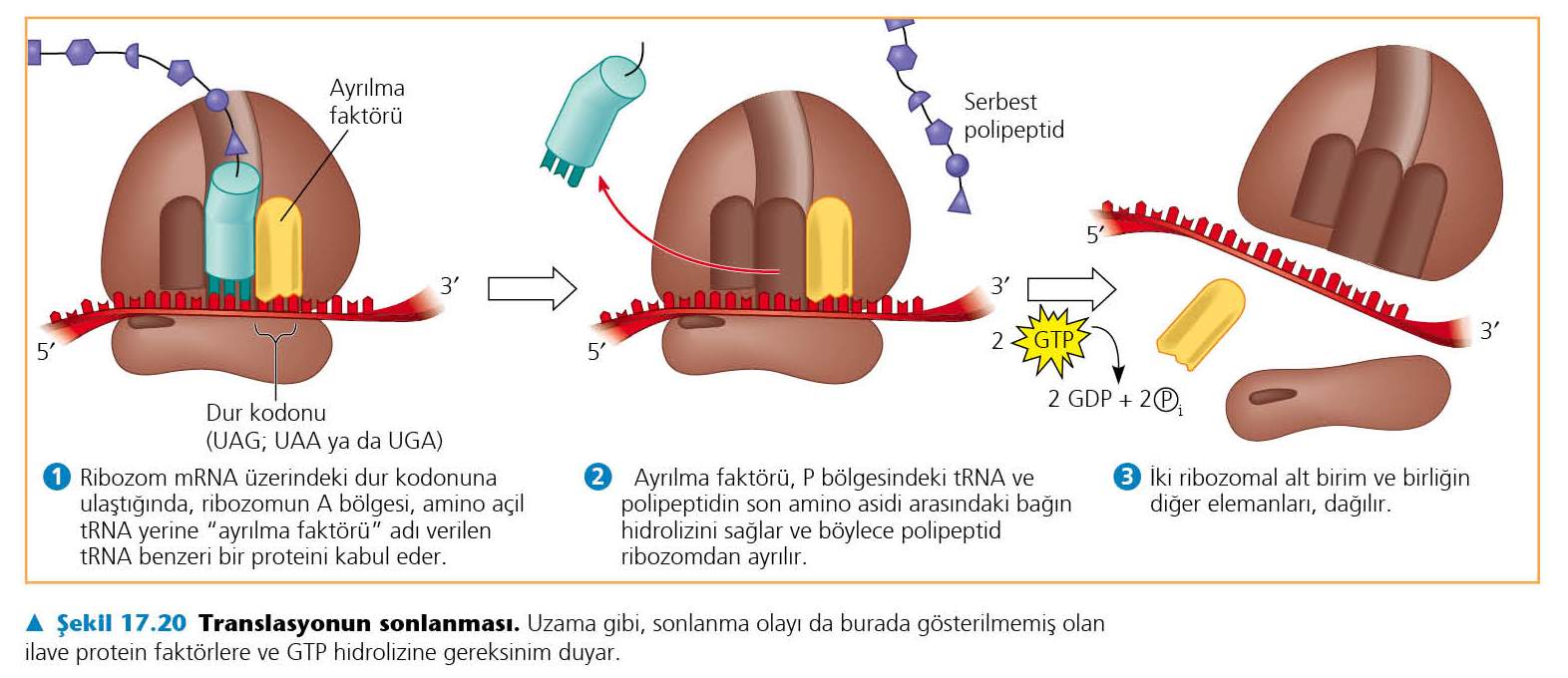 GENDEN PROTEİNE
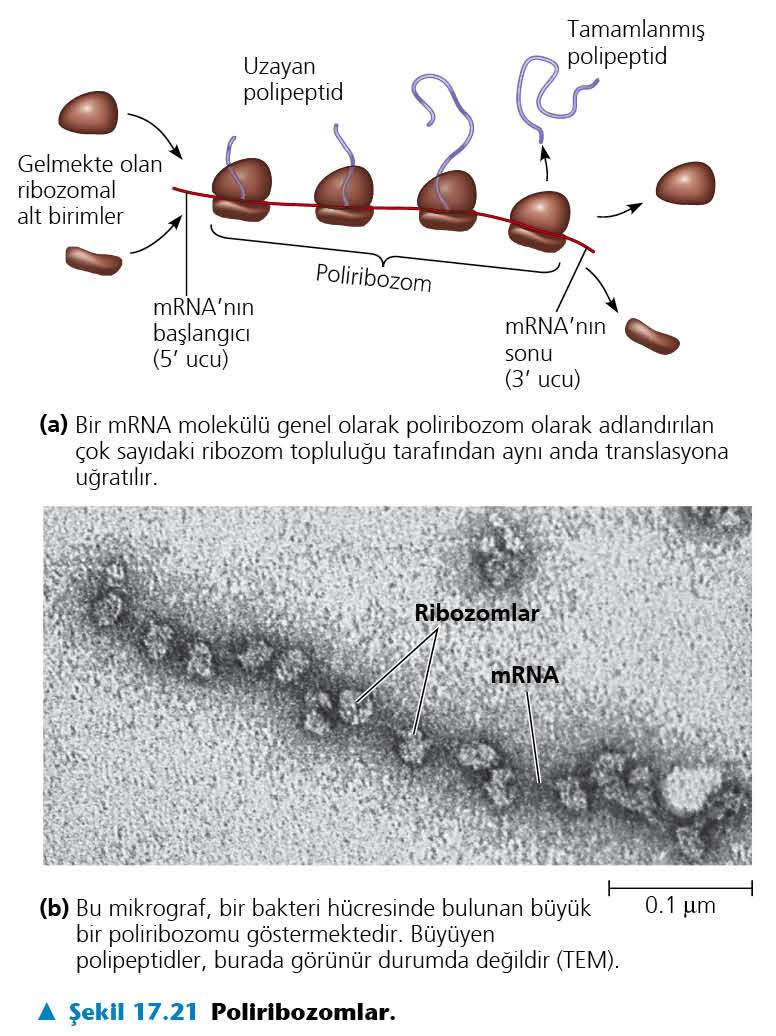 GENDEN PROTEİNE
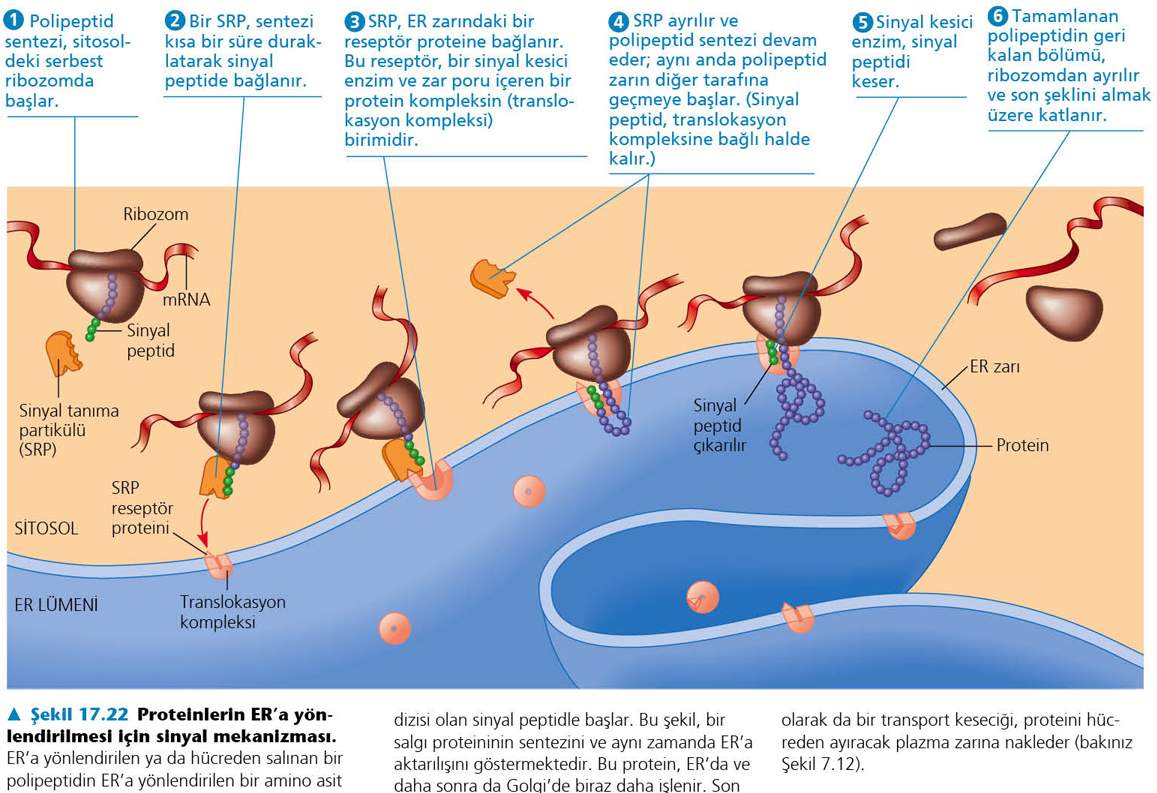 GENDEN PROTEİNE
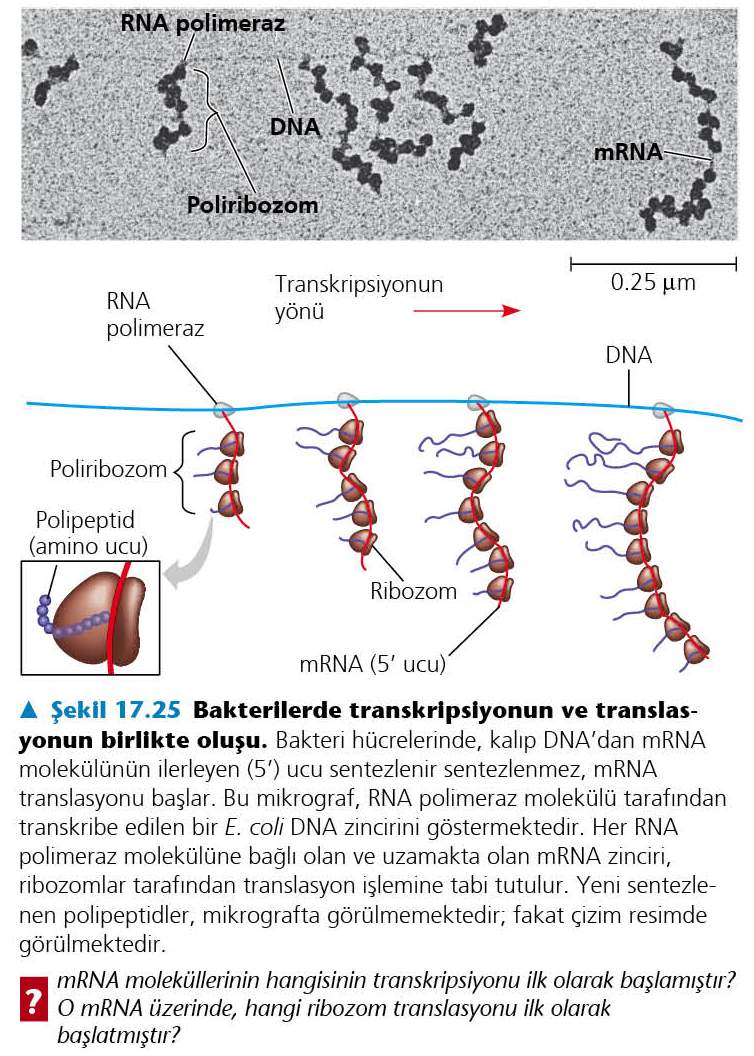 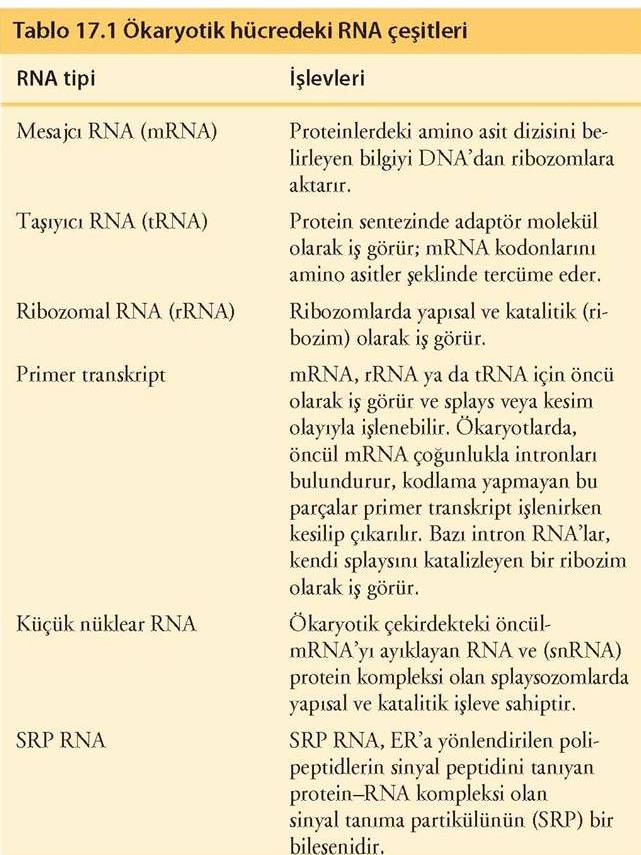 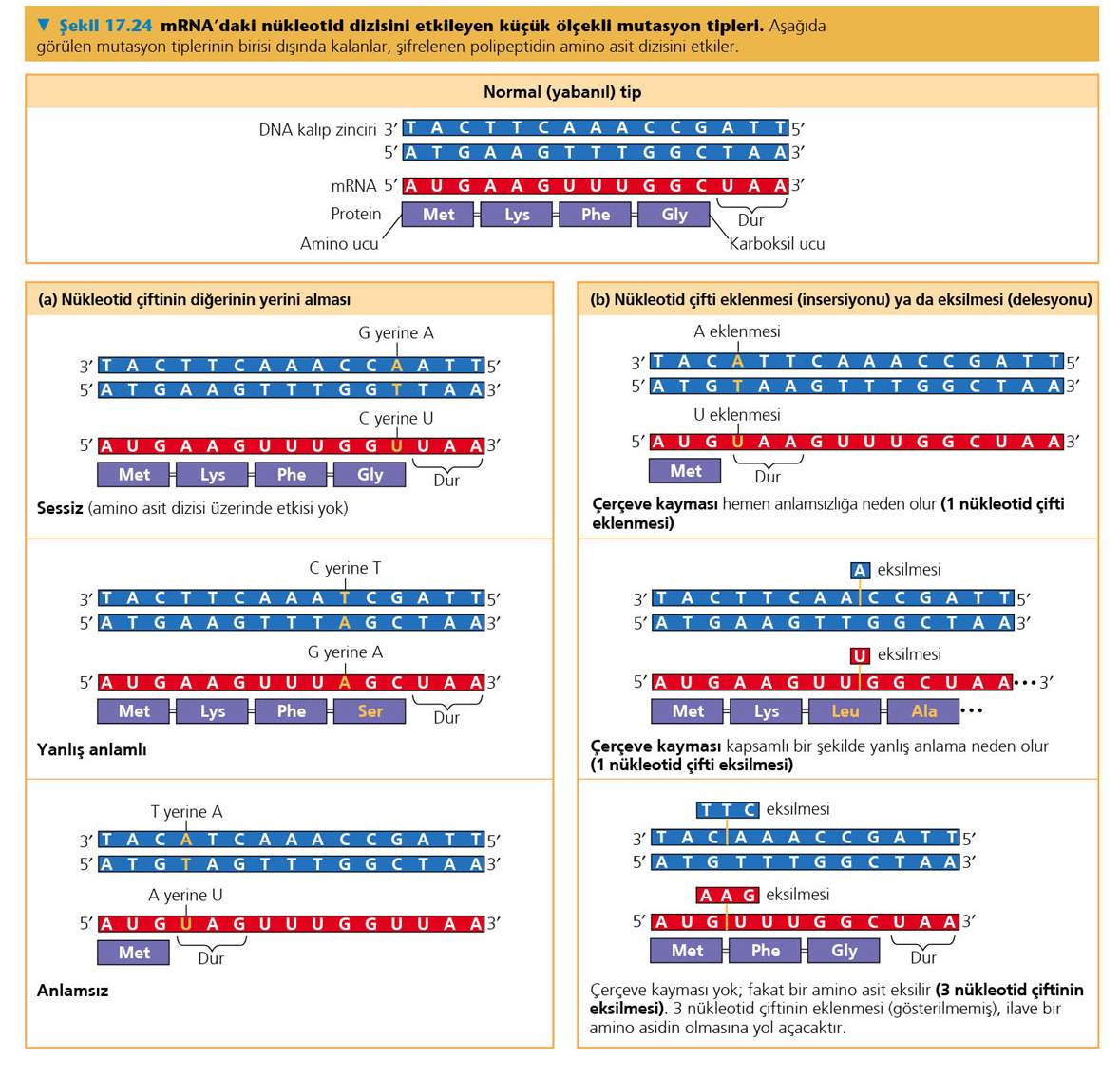 GENDEN PROTEİNE
GENDEN PROTEİNE
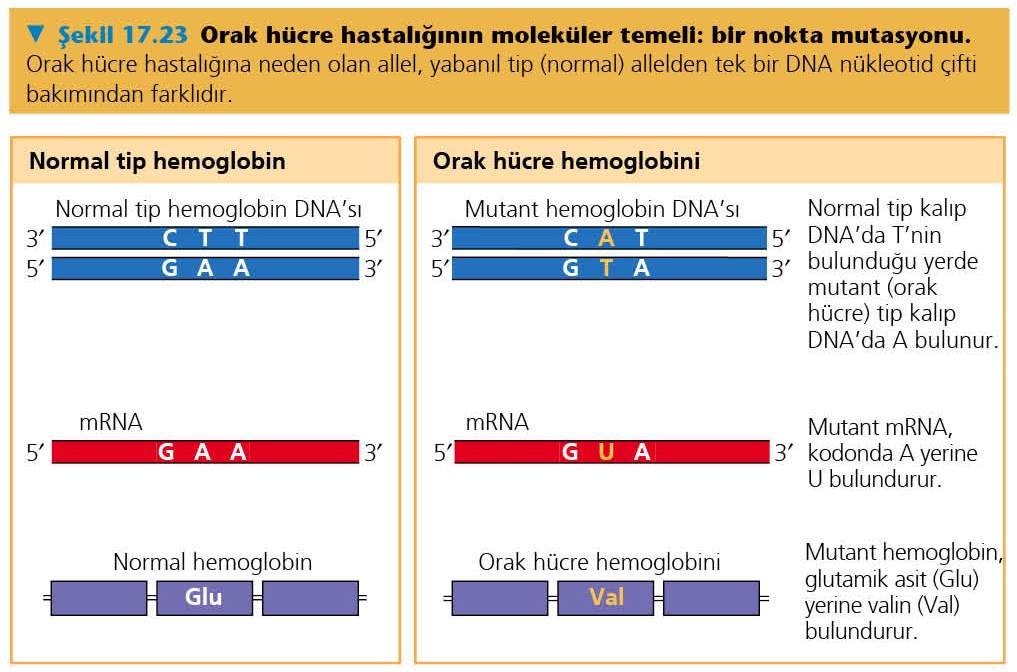 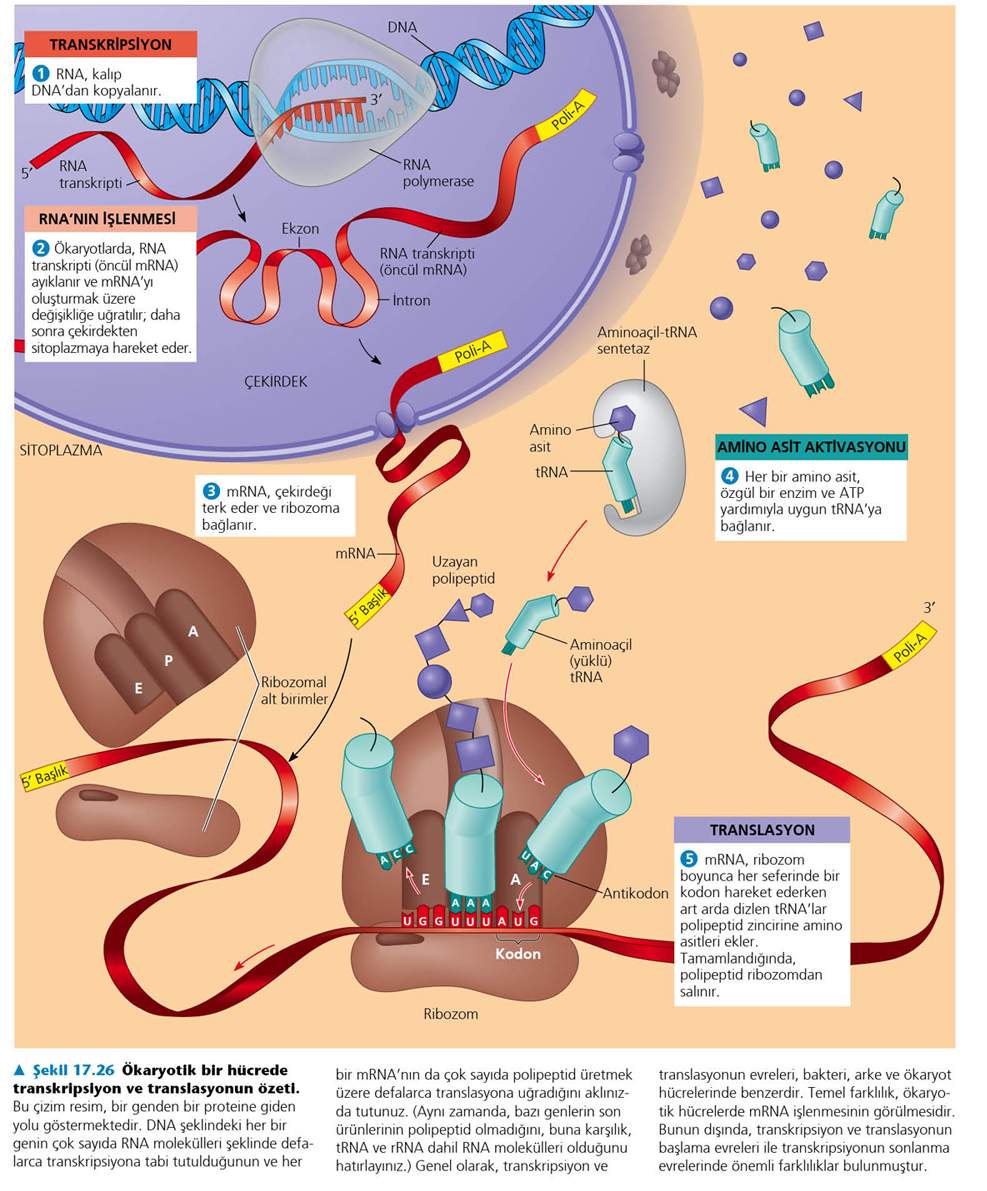 GENDEN PROTEİNE
MİKROBİYAL MODELLER: VİRÜS ve BAKTERİ GENETİĞİ
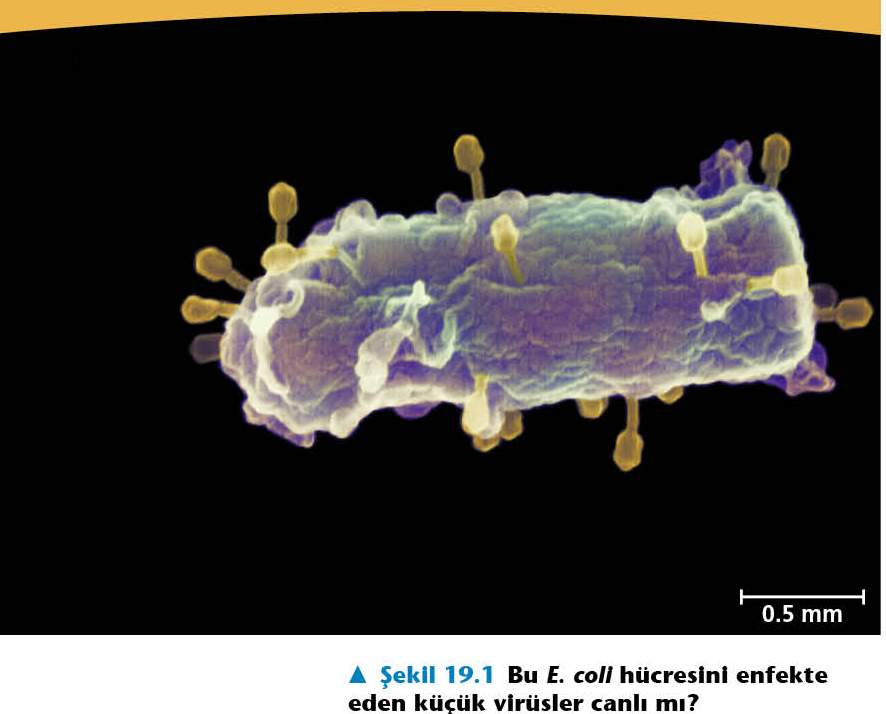 VİRÜSLER
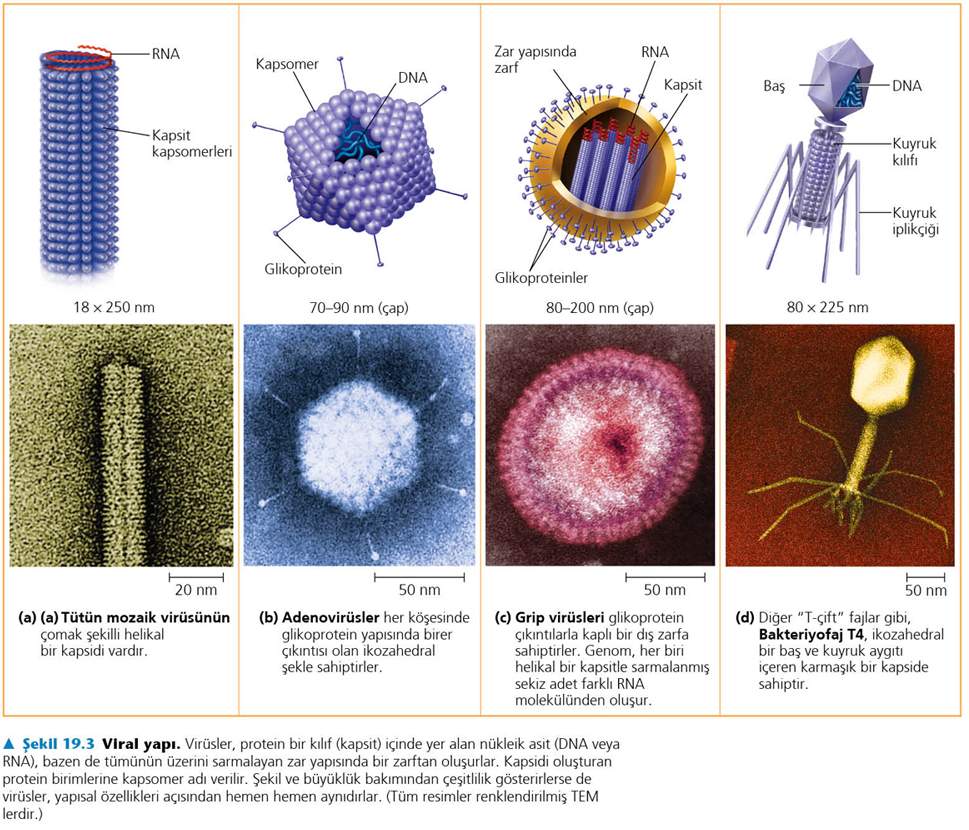 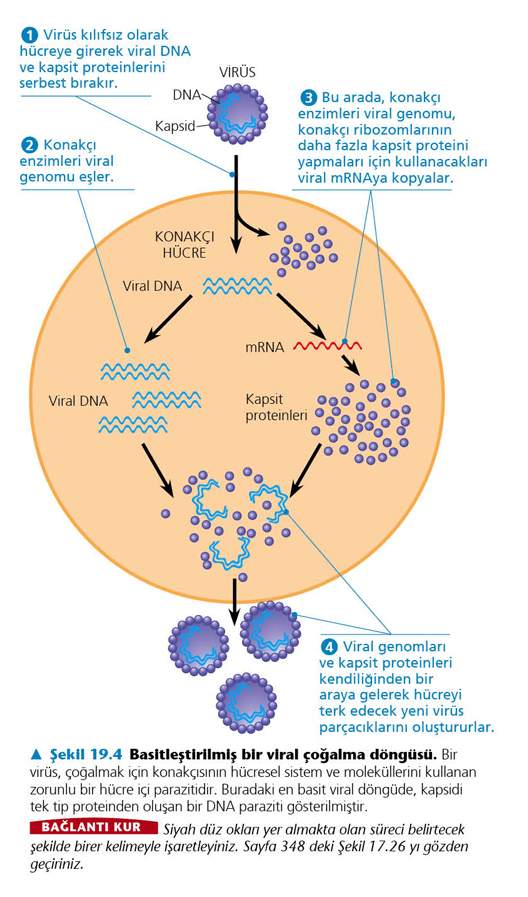 VİRÜSLER
VİRÜSLER
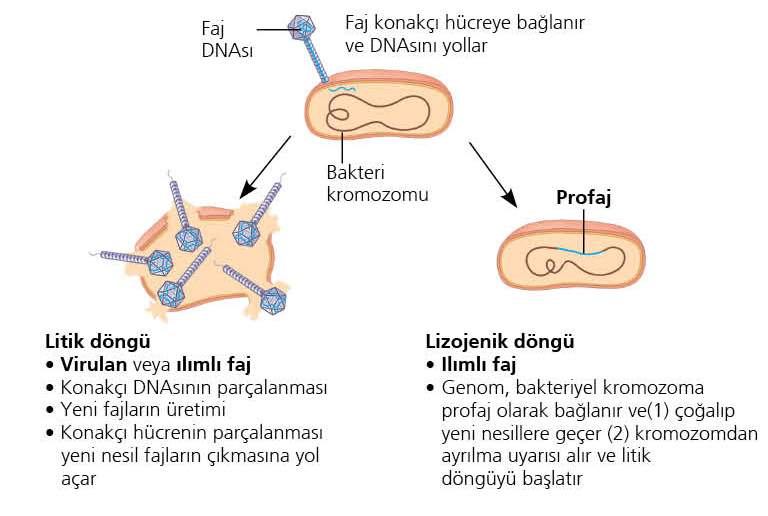 VİRÜSLER
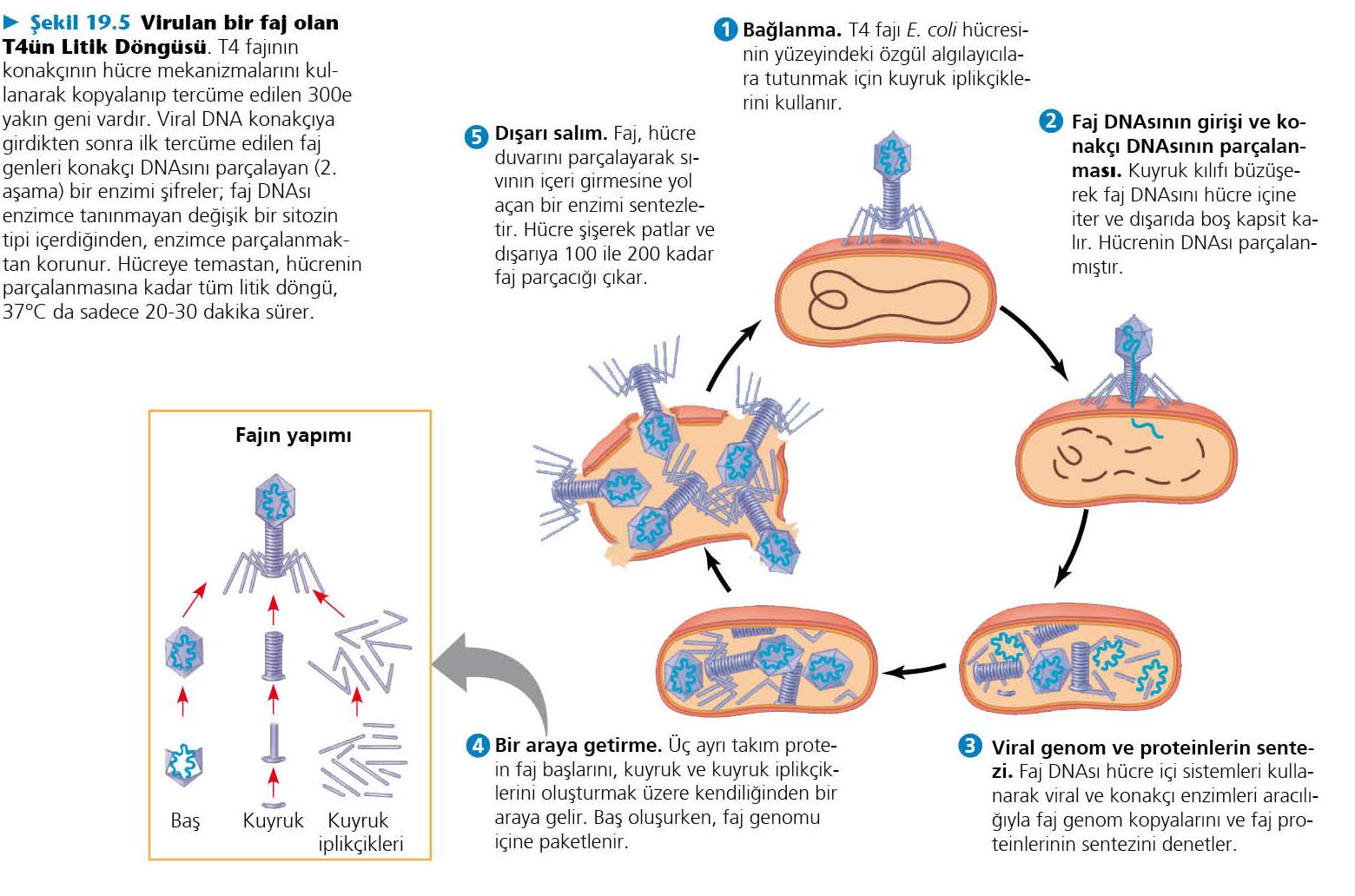 VİRÜSLER
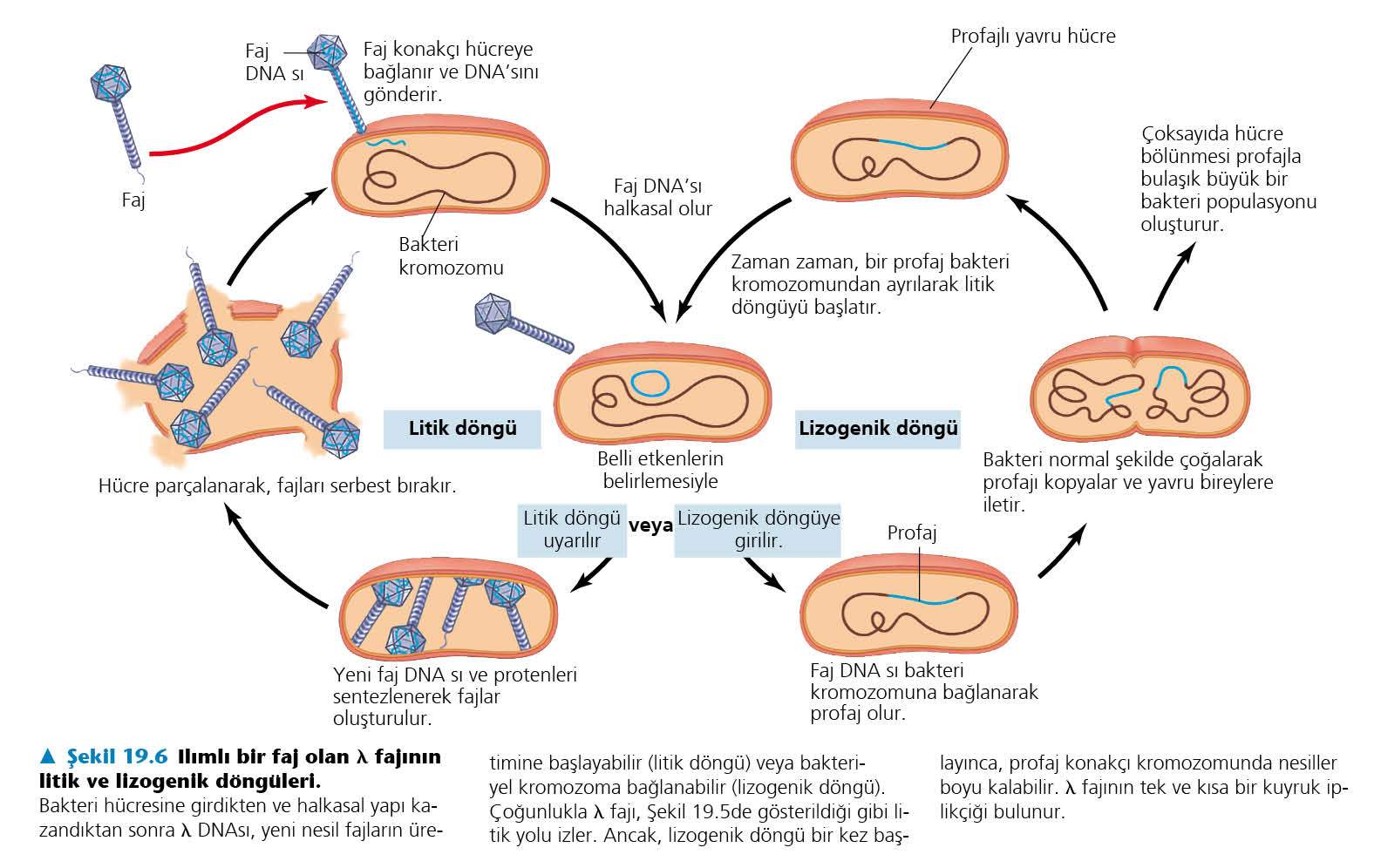 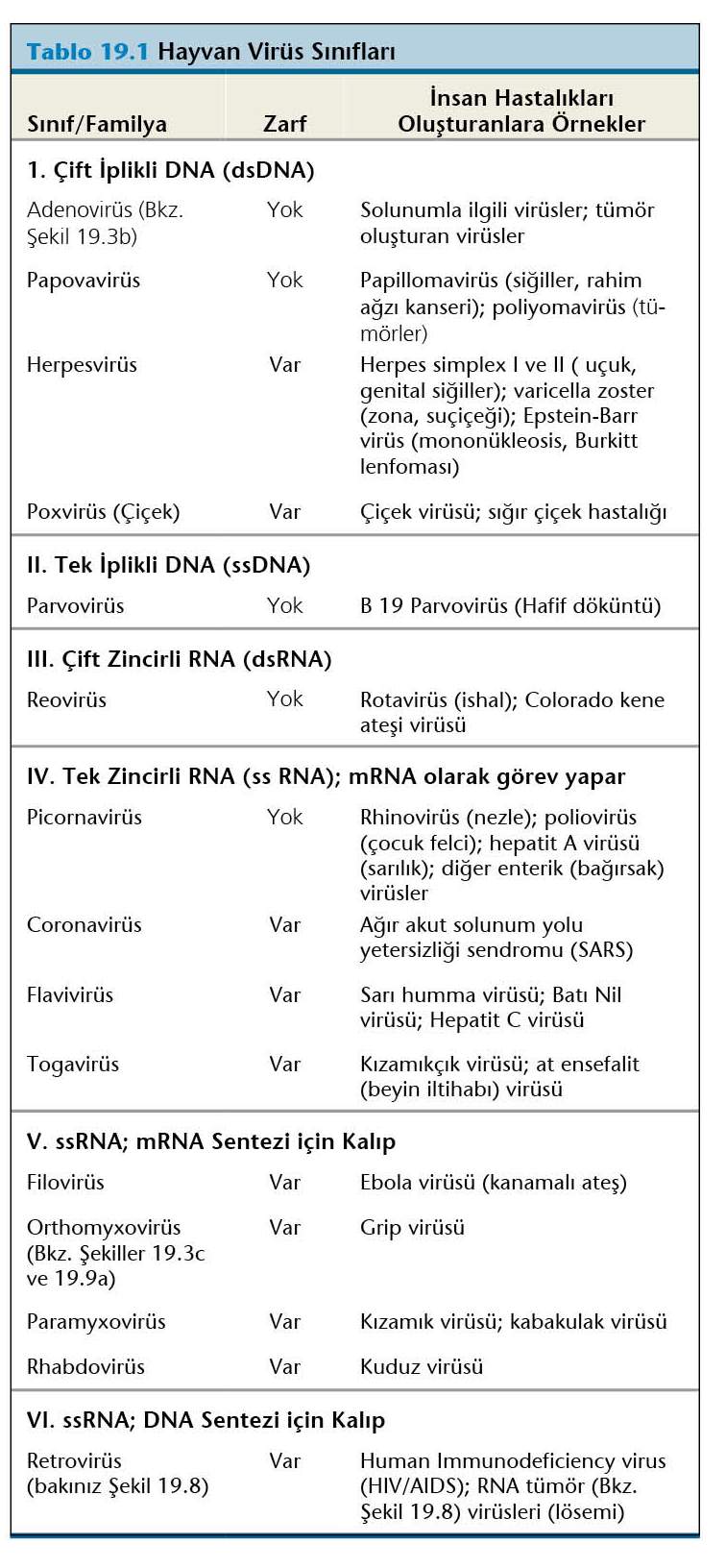 VİRÜSLER
VİRÜSLER
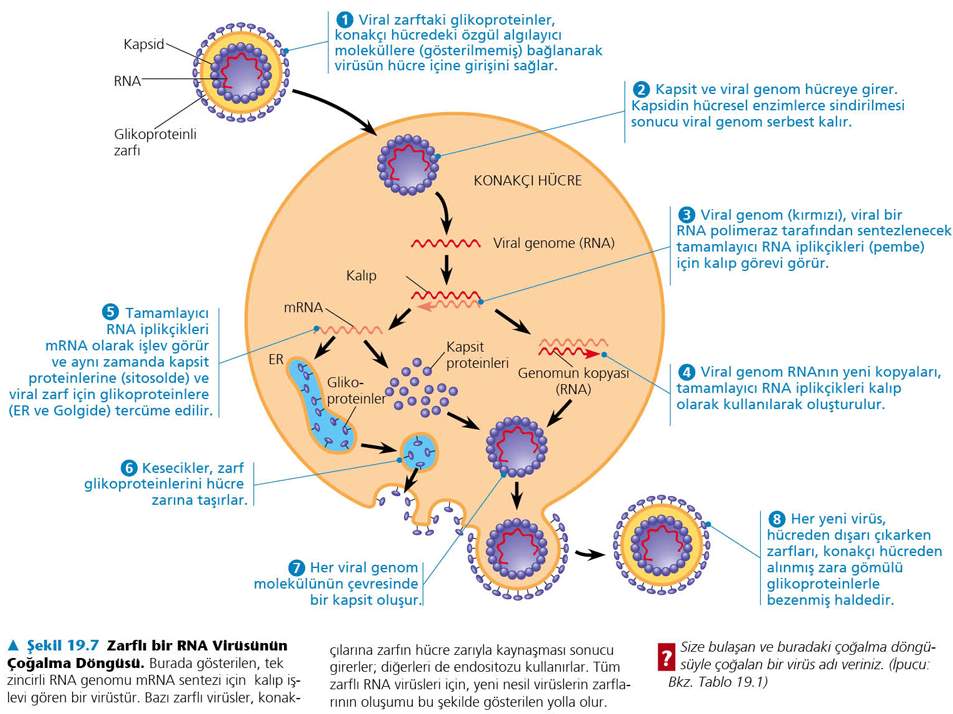 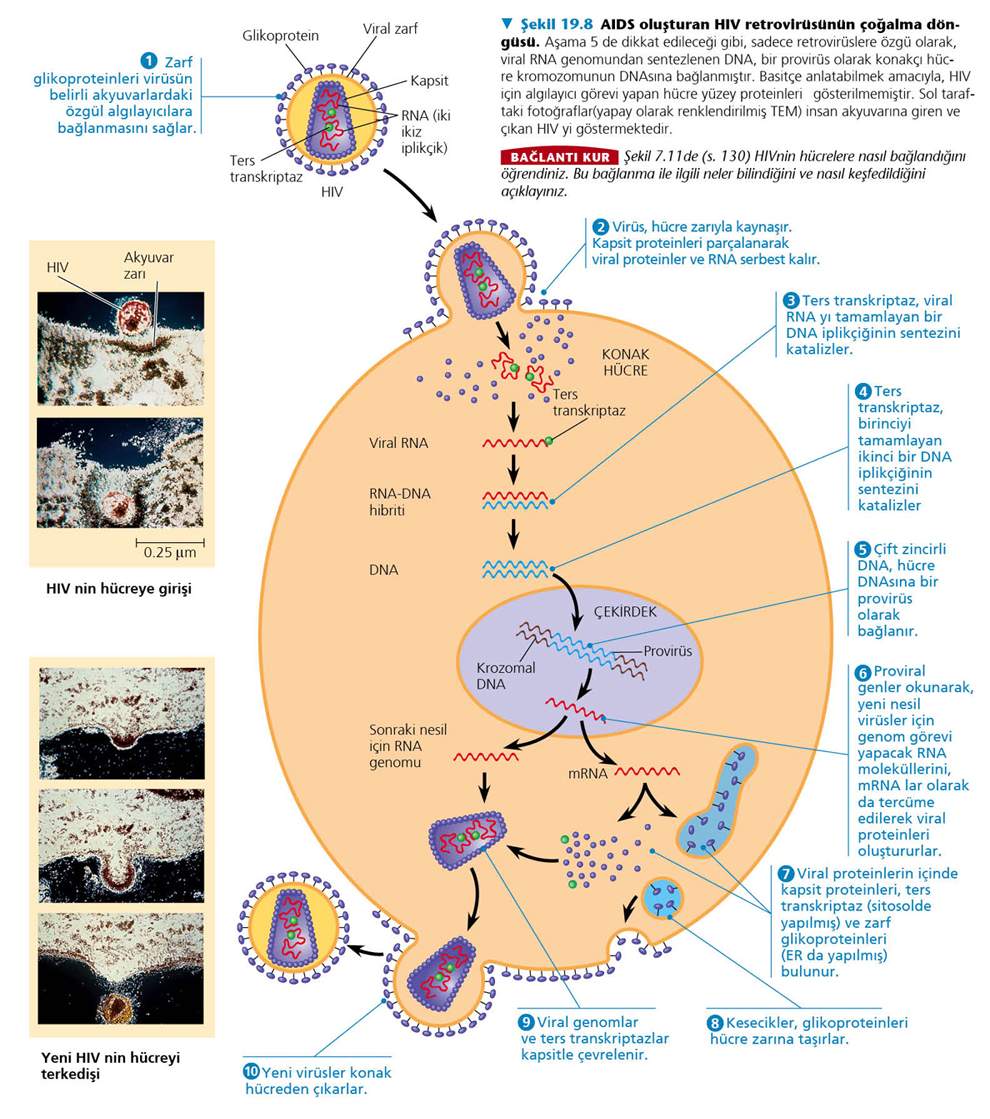 VİRÜSLER
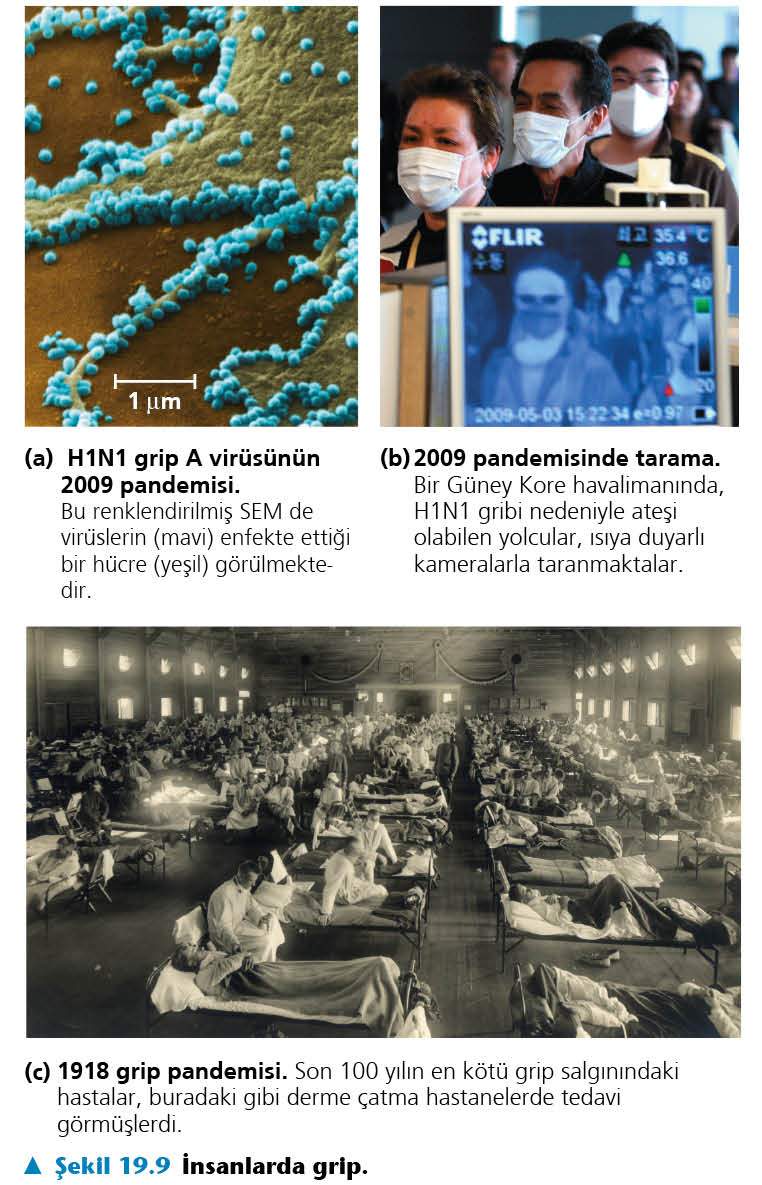 VİRÜSLER
VİRÜSLER
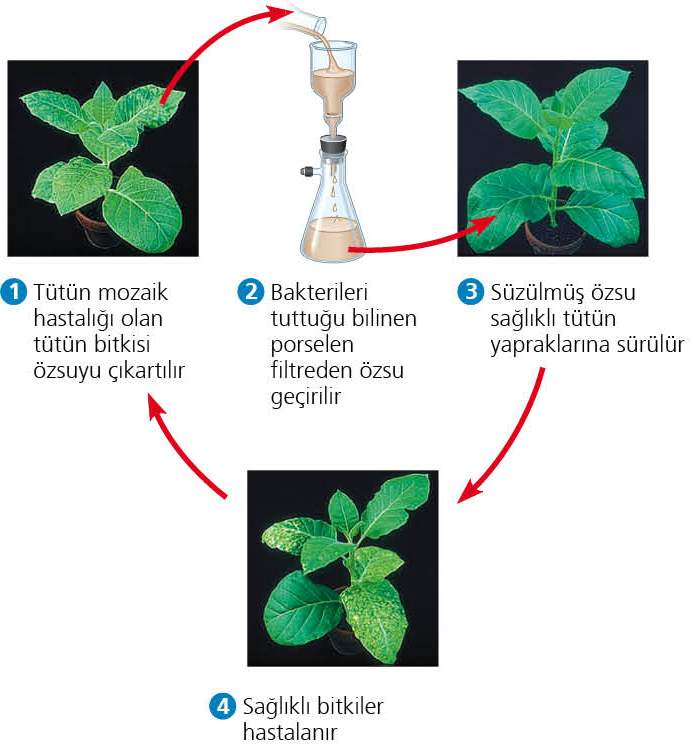 VİRÜSLER
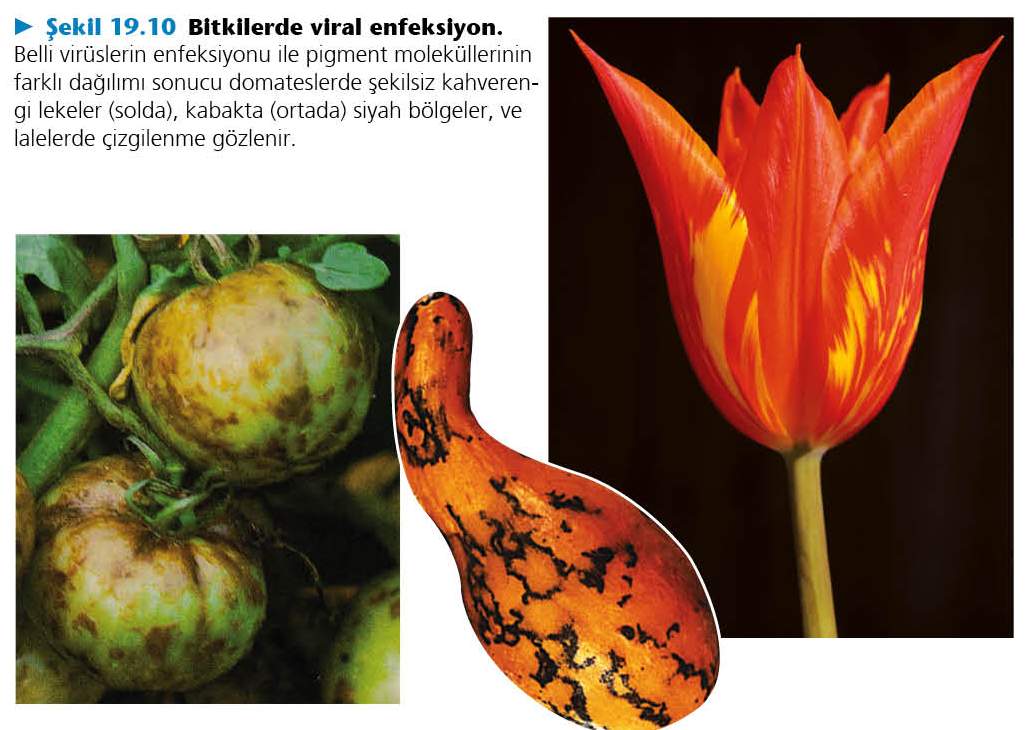 BAKTERİ GENETİĞİ
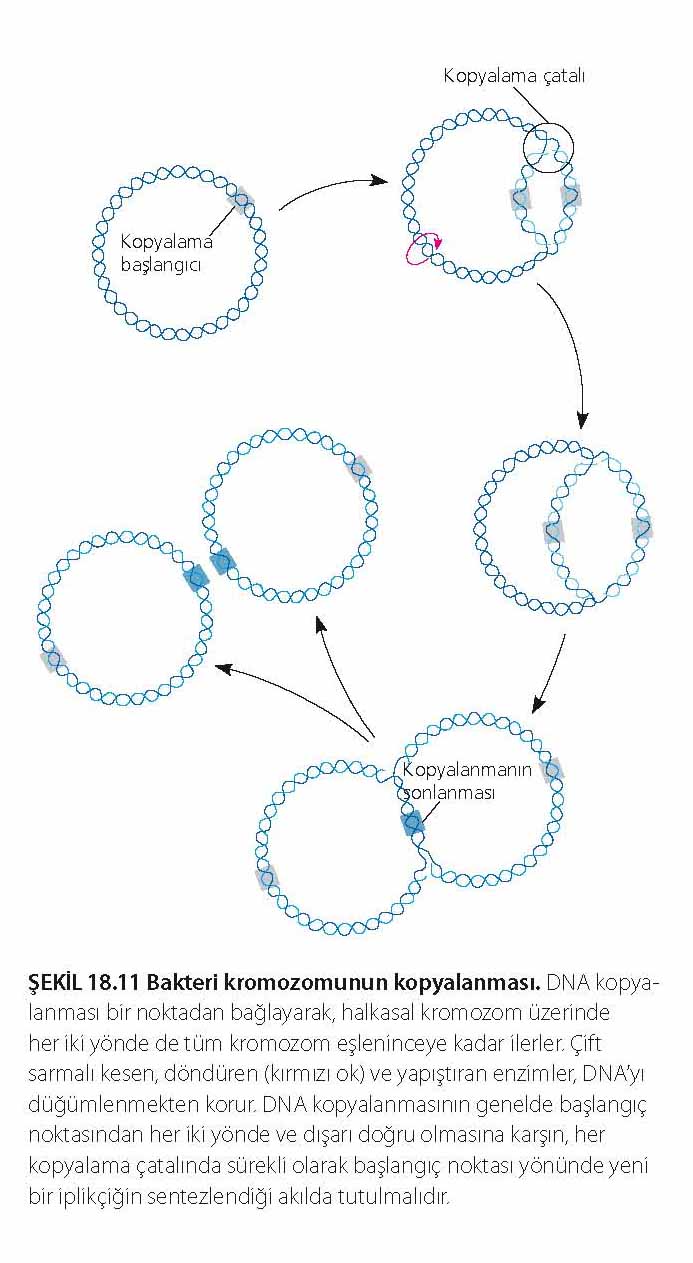 BAKTERİ GENETİĞİ
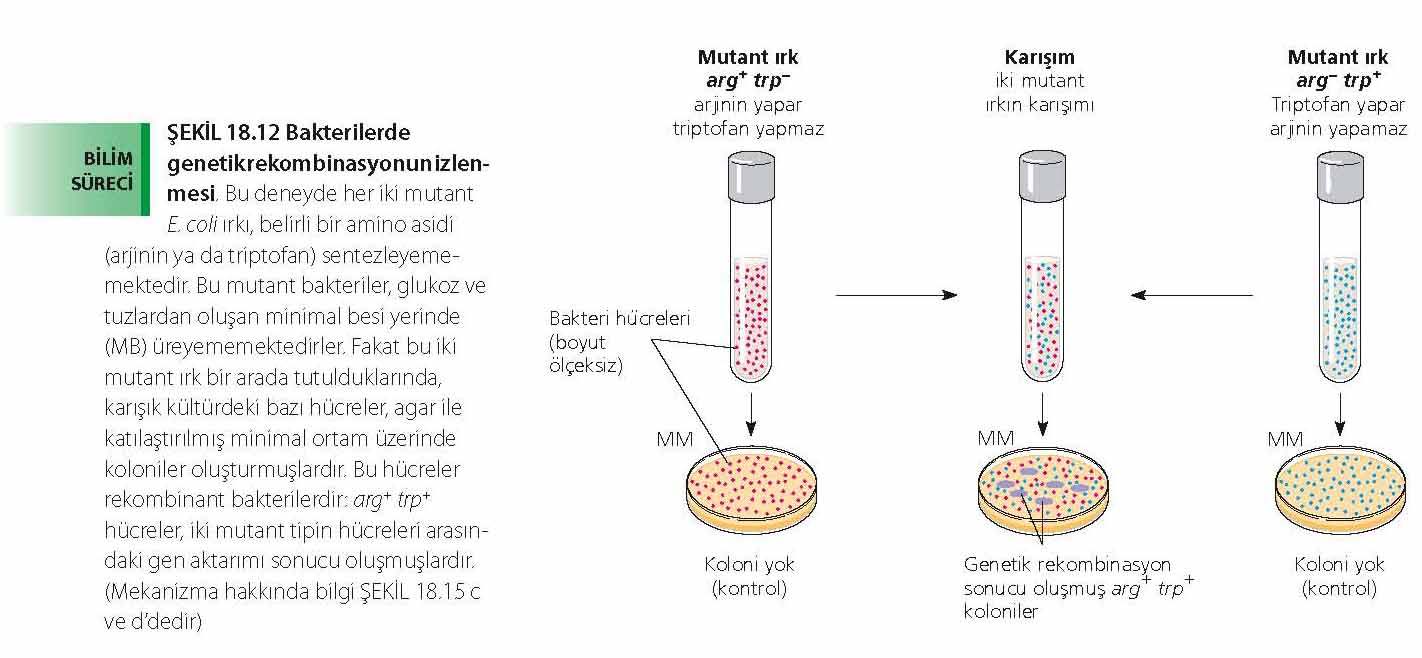 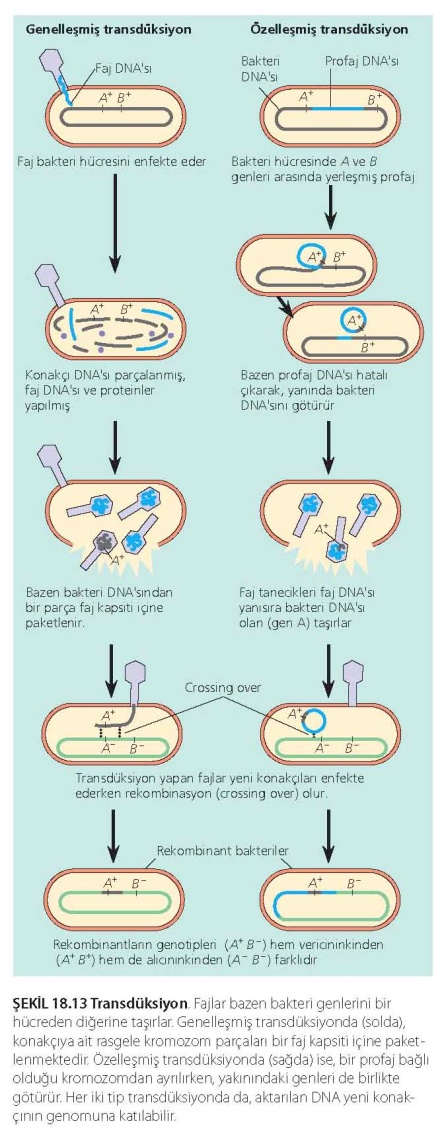 BAKTERİ GENETİĞİ
BAKTERİ GENETİĞİ
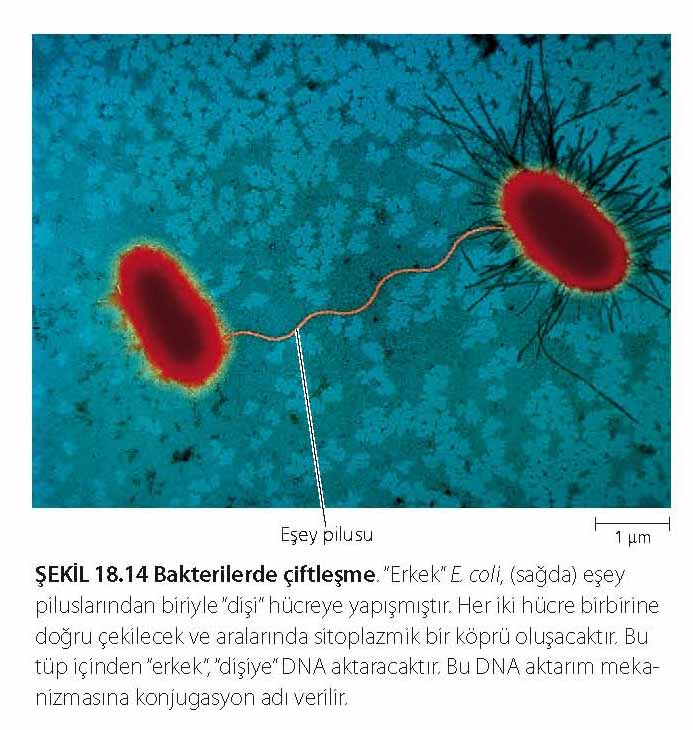 BAKTERİ GENETİĞİ
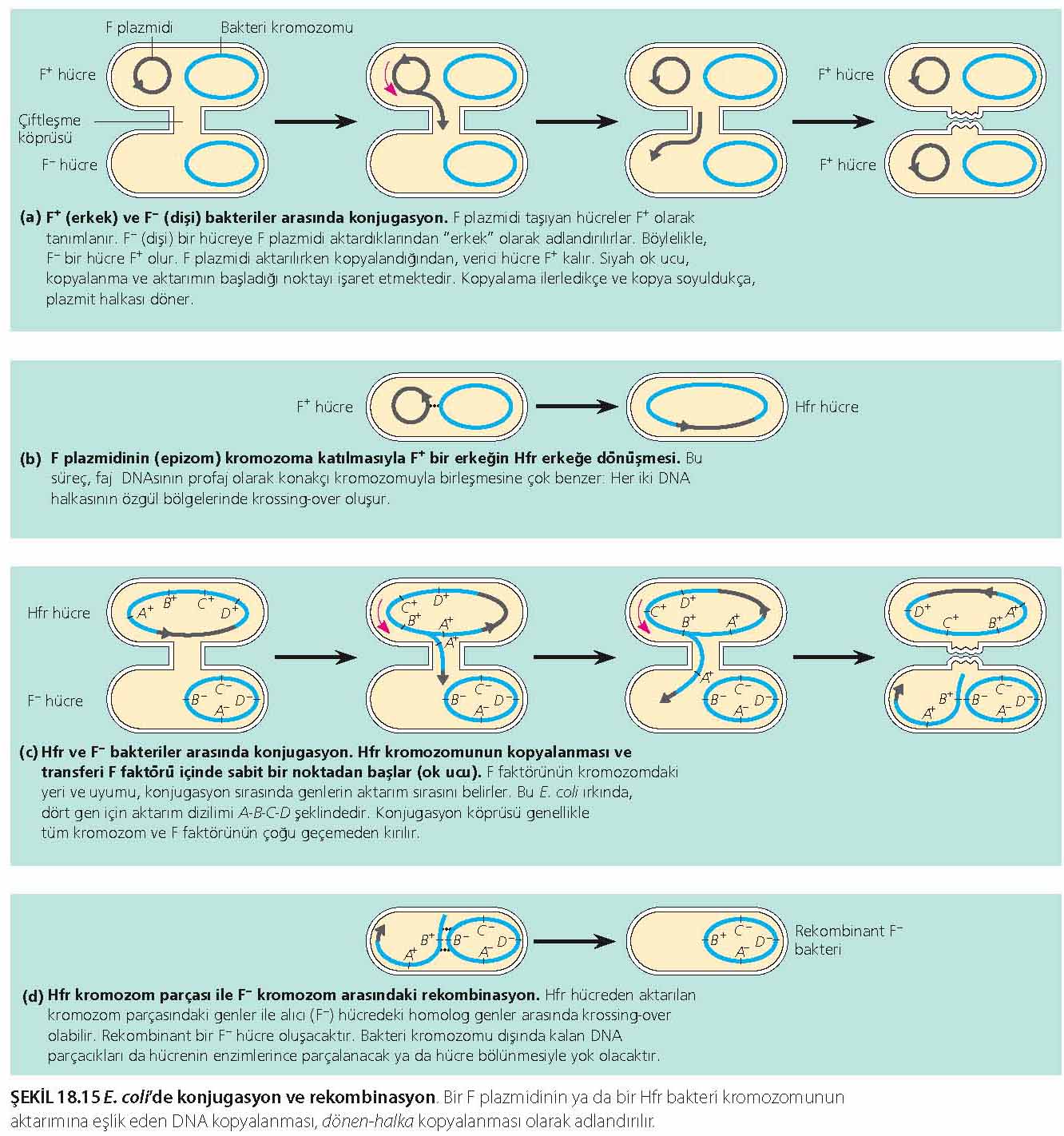 BAKTERİ GENETİĞİ
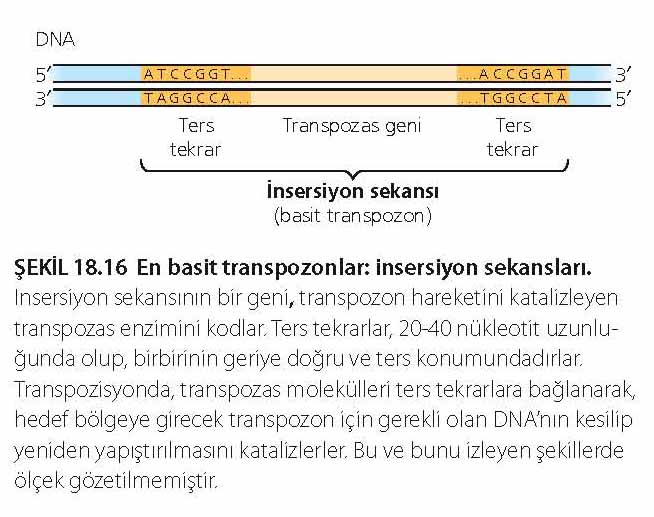 BAKTERİ GENETİĞİ
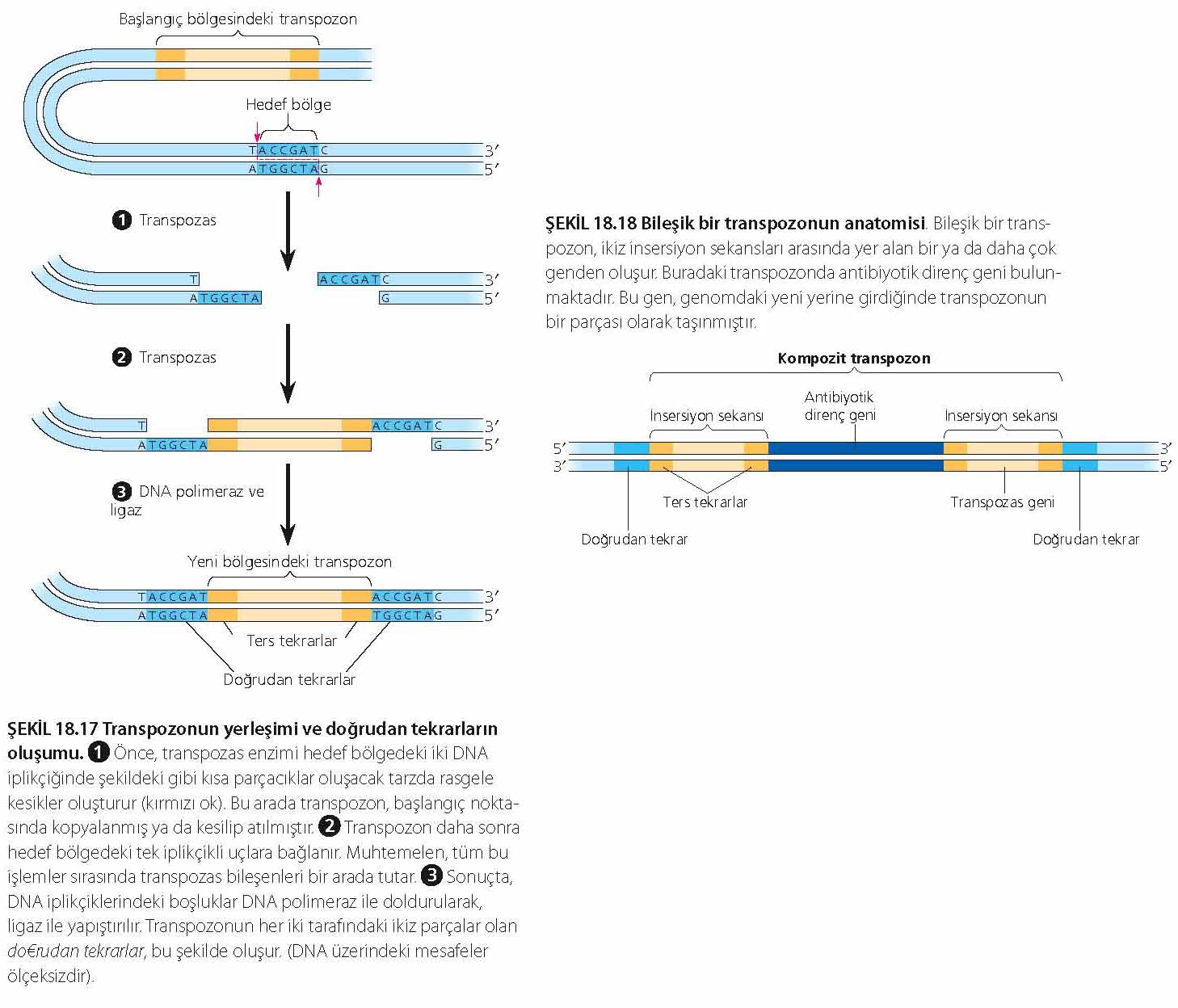 BAKTERİ GENETİĞİ
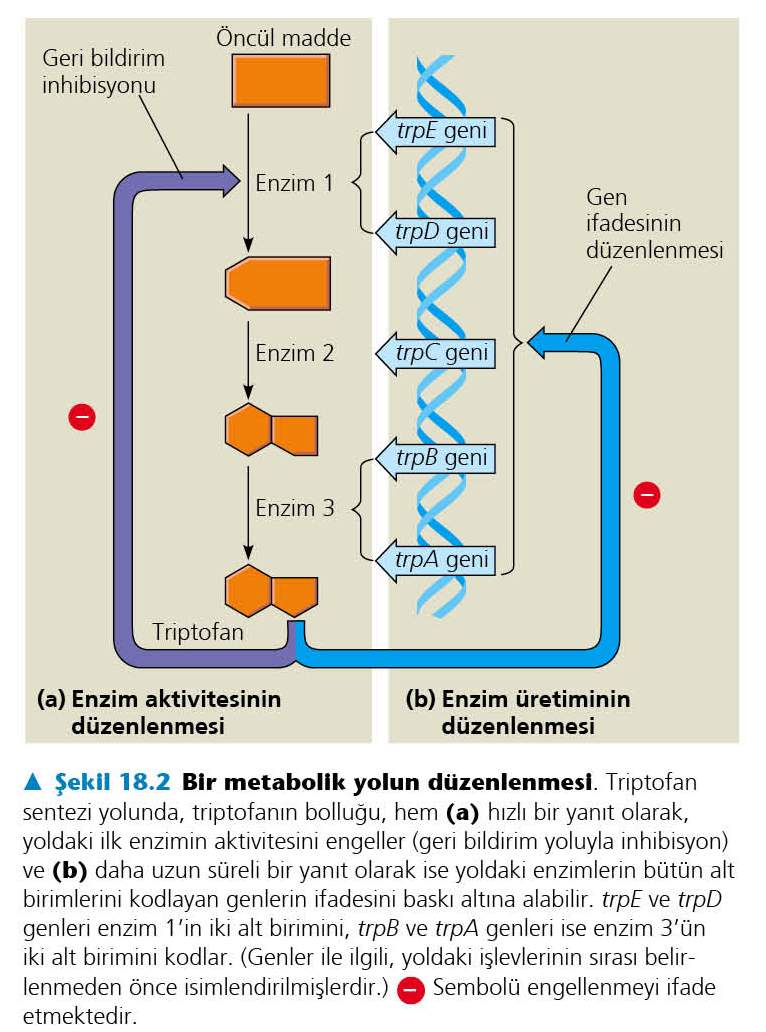 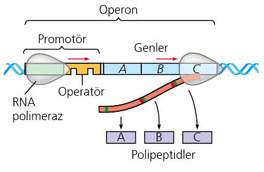 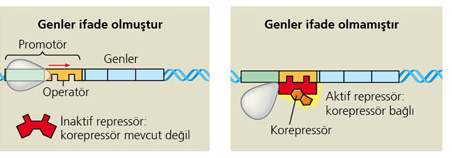 BAKTERİ GENETİĞİ
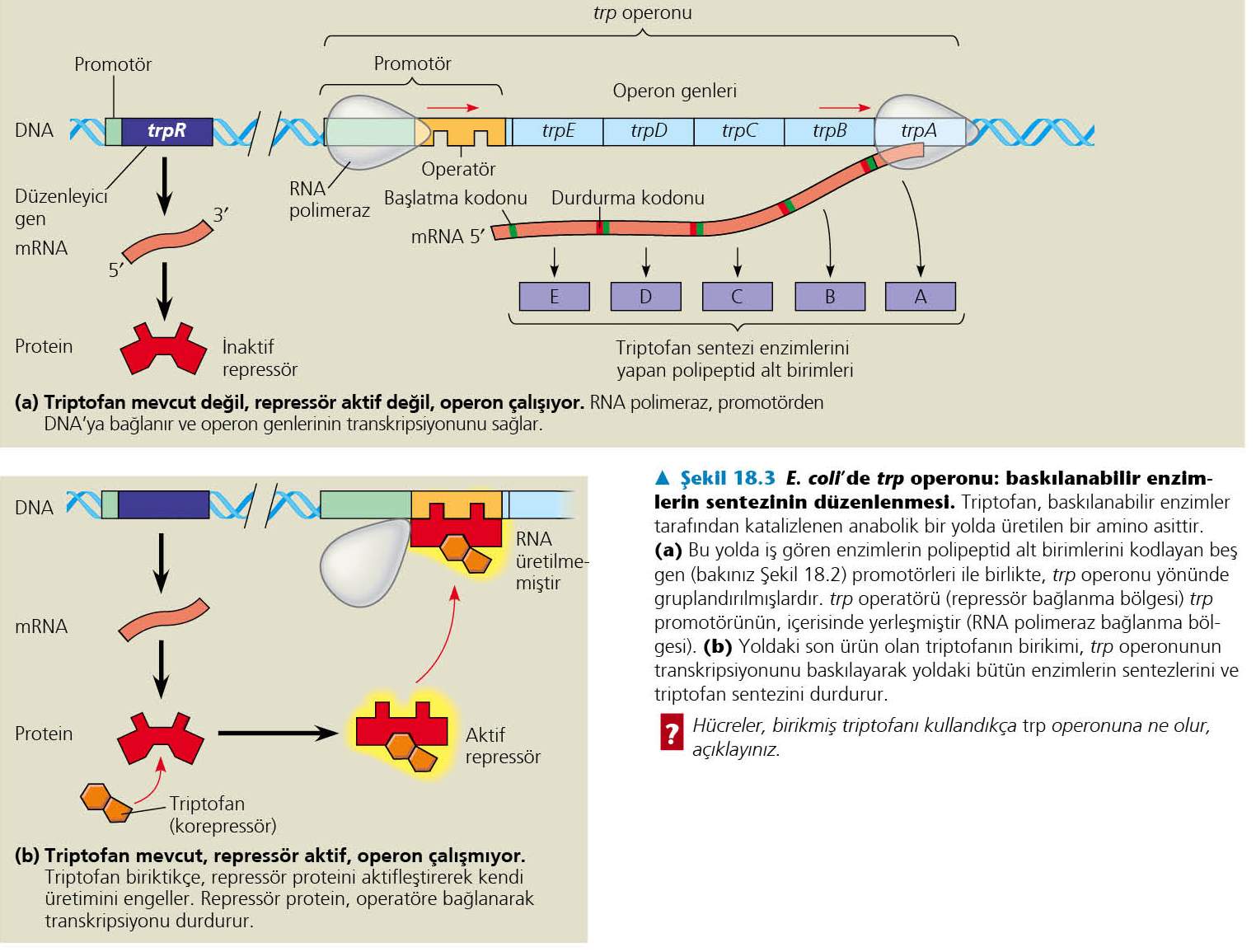 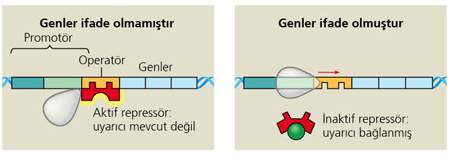 BAKTERİ GENETİĞİ
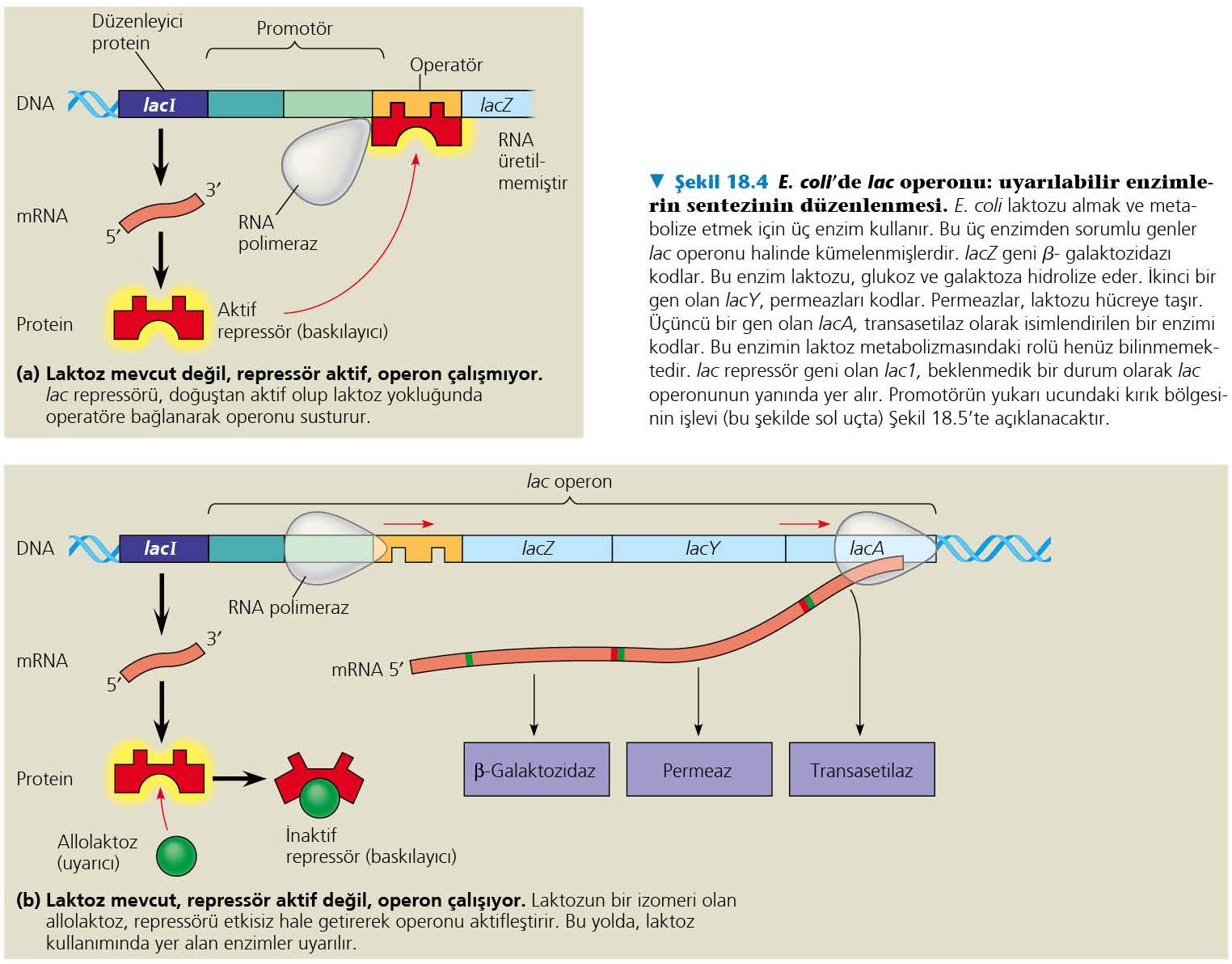 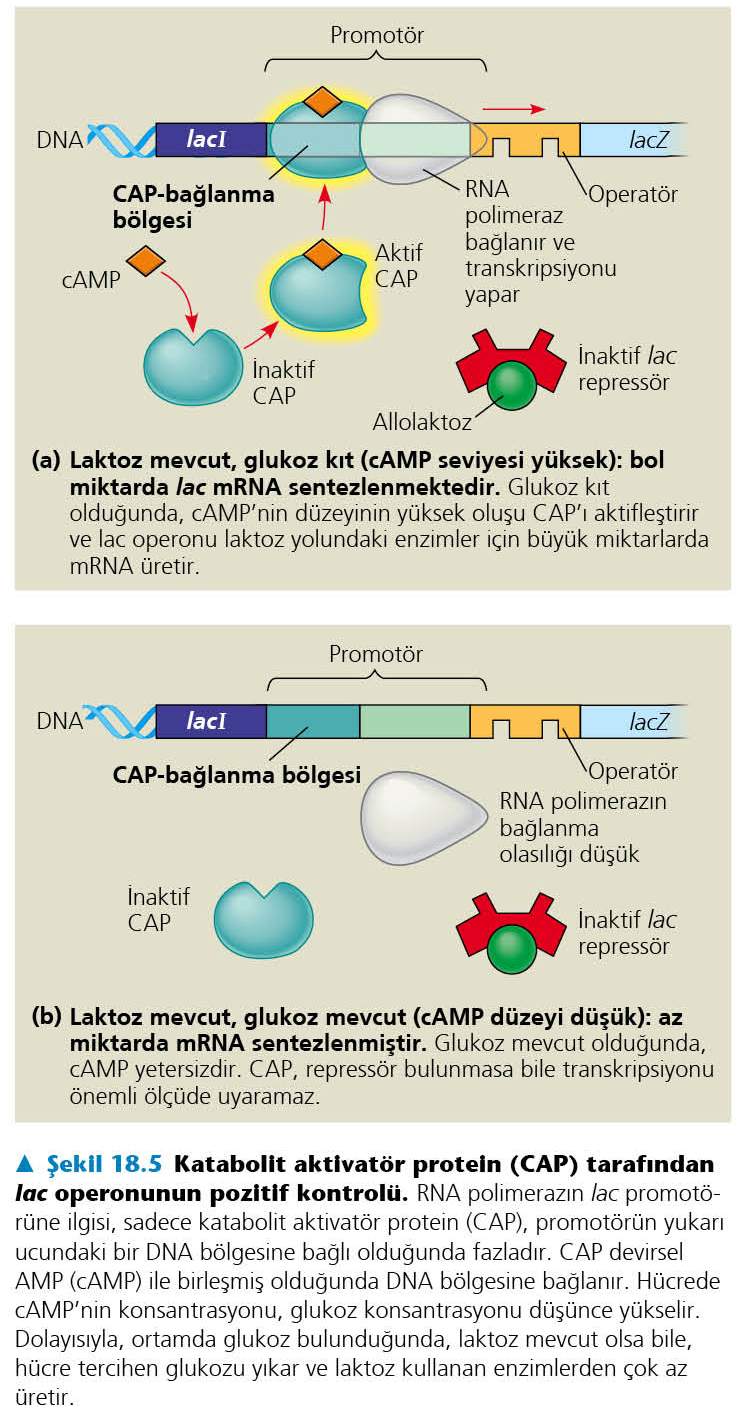 BAKTERİ GENETİĞİ